Доказательстваи опровержения
о типах публикаций,их сильных и слабых сторонахи том,зачем все это нужно врачу
Володяев Илья Владимирович
Эмбриолог, к.б.н., клиника EMC, г. Москва  ст.н.с. каф. эмбриологии Биол. ф-та МГУ
ivolodyaev@gmail.com
Откуда врач знает,как правильно лечить?
Меня так учили…
Это же очевидно…
Мы так всегда лечили…
Руководство распорядилось…
Это наши внутренние приказы…
У меня на пациента 12 минут…
Откуда врач должен знать,как правильно лечить?
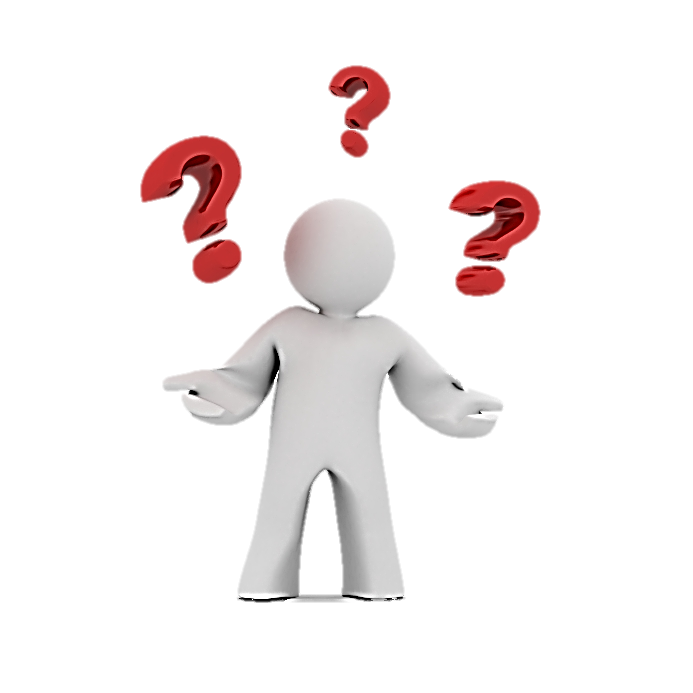 Каковы критерии?
Для кого?
В какой ситуации?
Какой метод использовать?
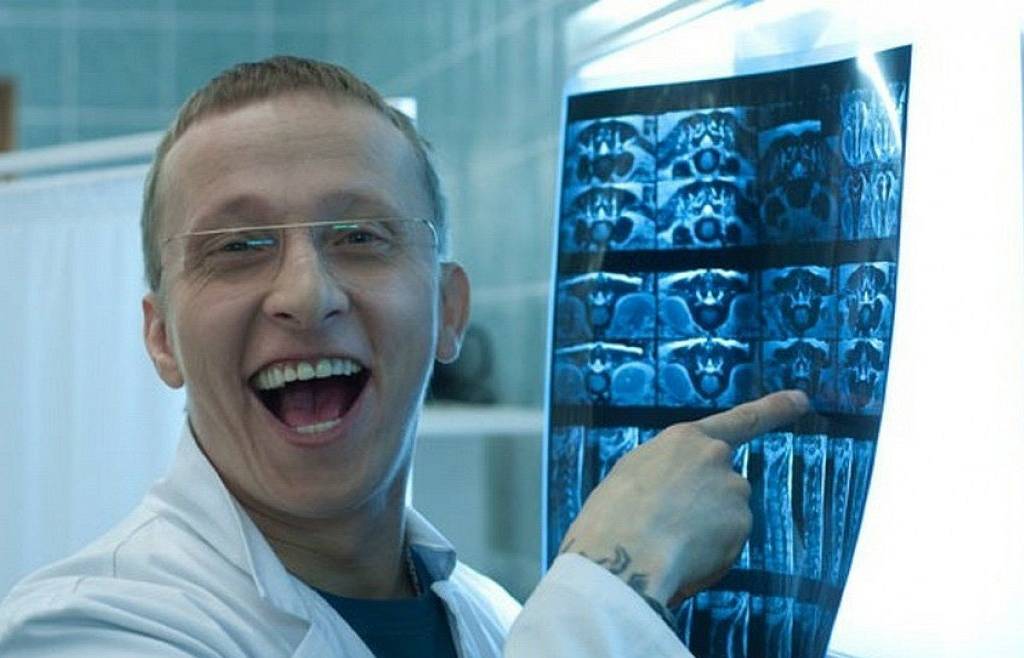 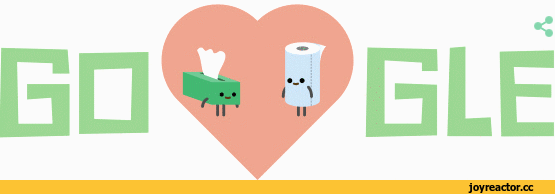 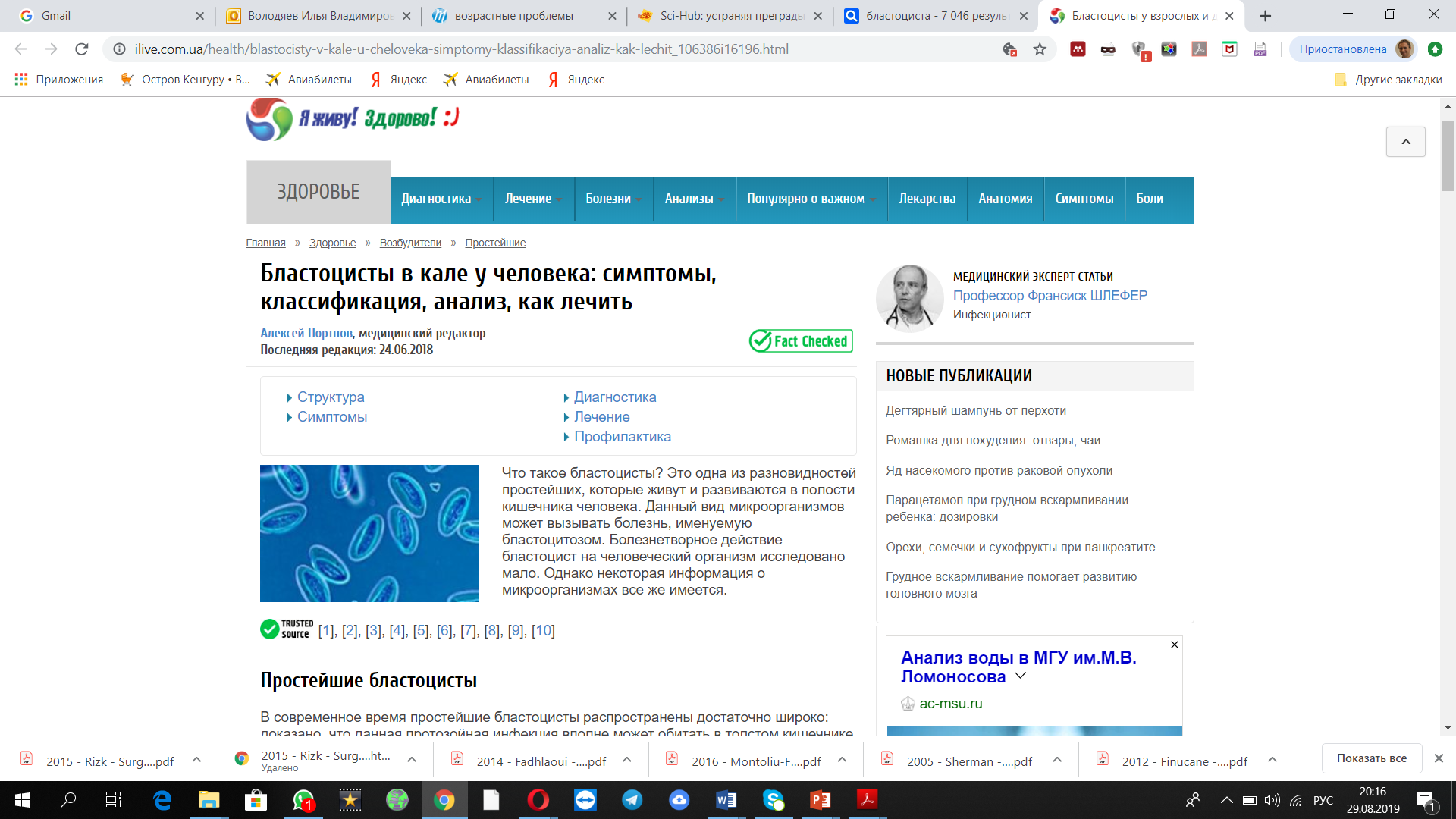 WTF???
Источники информации
Друг сказал…
На форуме…
Всем известно…
Говорят…
???

Слухи и частные мнения
Меня так учили!
???
Так сказал проф. Преображенский!
Так написано в УЧЕБНИКЕ!
Частные мнения
Google.com
Wikipedia.org
???
Источники информации
Базы научных и медицинских публикаций
www.pubmed.org
www.tripdatabase.com
www.theocochranelibrary.com
Экспертные мнения / гайдлайны
http://www.who.int/publications/guidelines
http://alphascientists.org/wb/index.php
http://www.asrm.org
http://www.eshre.eu
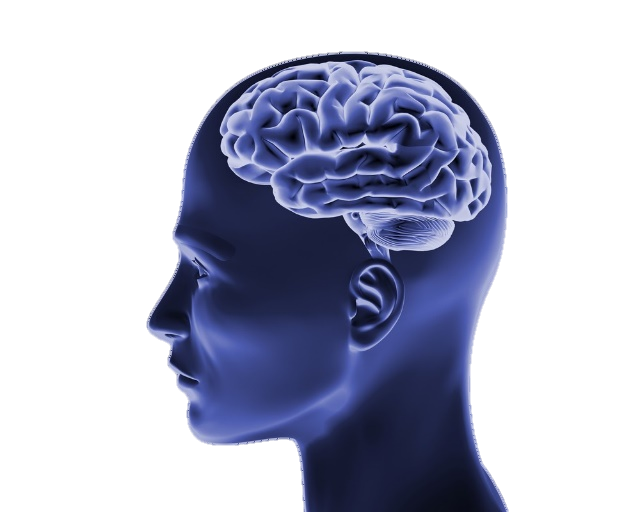 ???
Публикации в медицине
Оригинальные исследования
Case report – констатация случая
Cohort study – наблюдение за группой пациентов
RCT – рандомизированное контролируемое исследование
Обзоры
Систематические обзоры и метаанализы – совокупный статистический анализ всех доступных работ по теме. Поиск достоверных утверждений
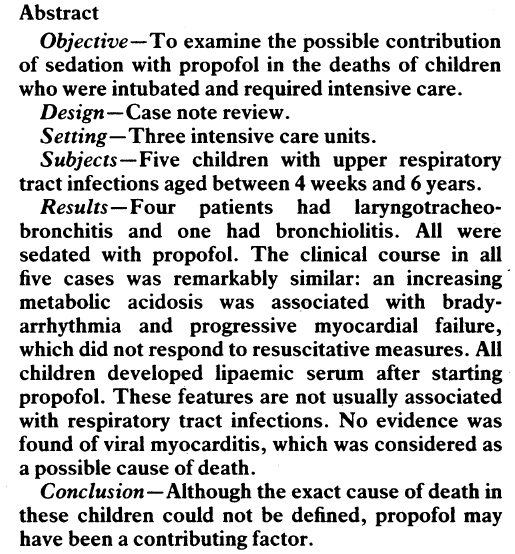 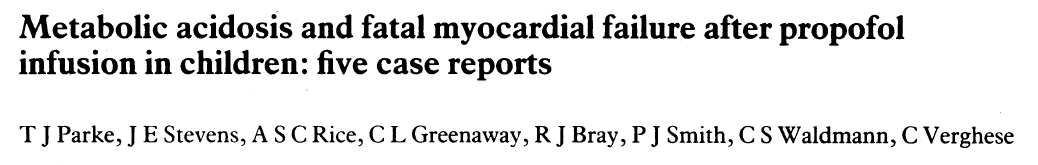 Case report
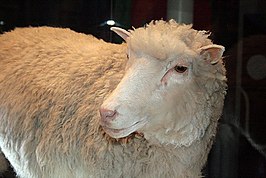 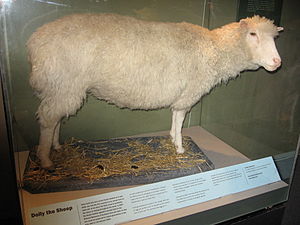 Когортные исследования
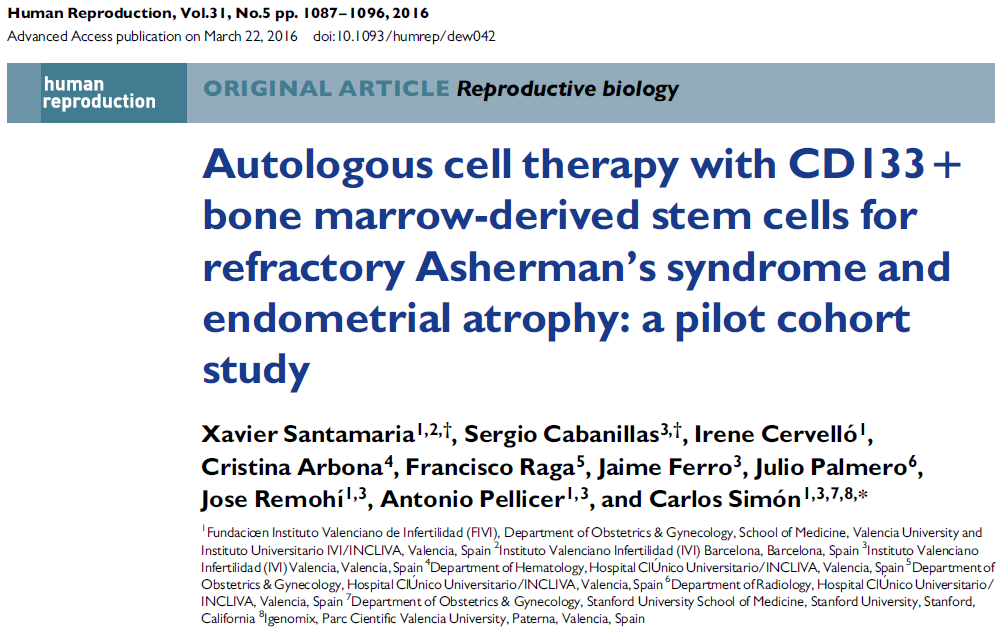 Когортные исследования
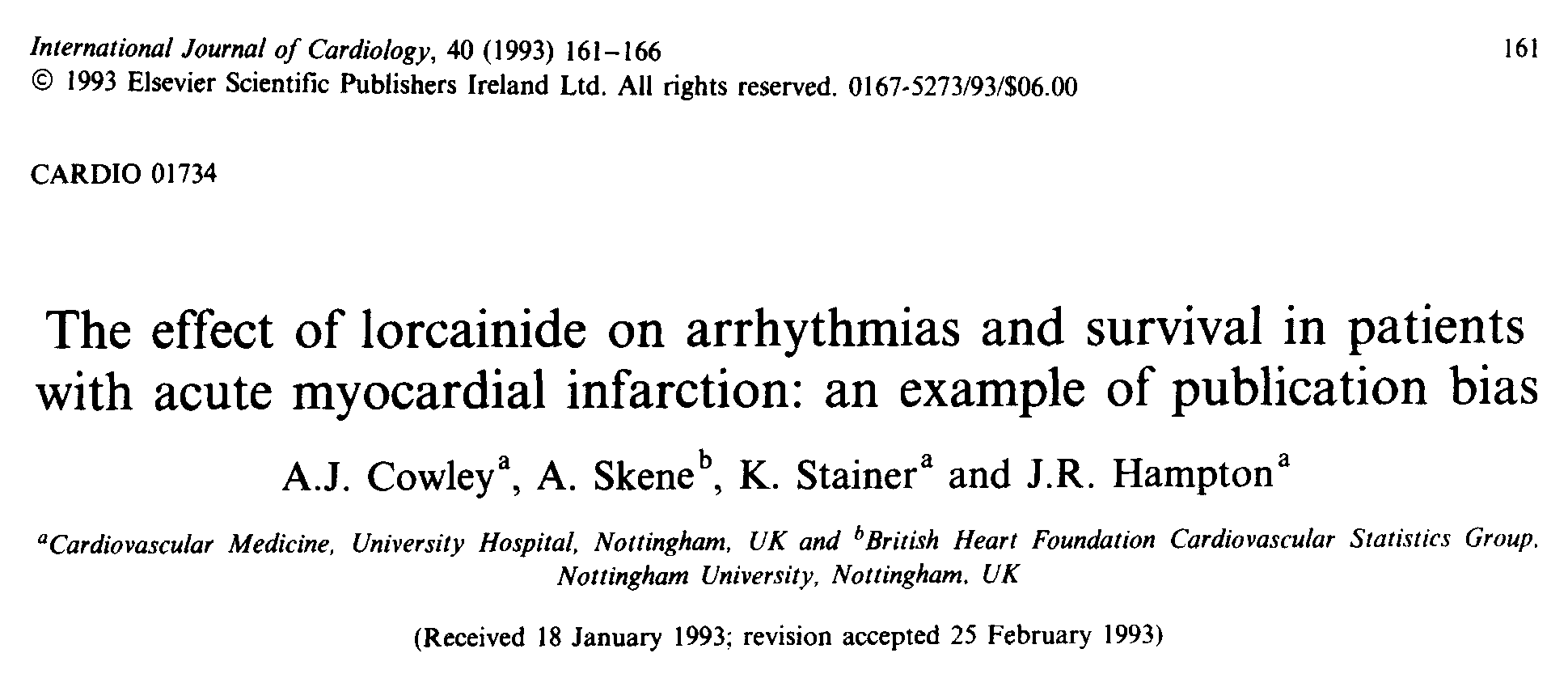 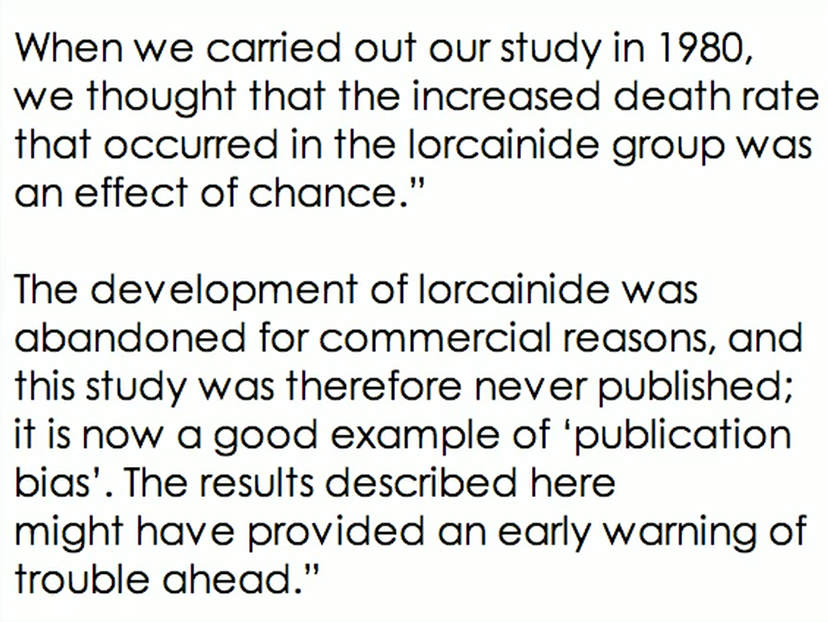 RCT
Полный дизайн исследования
Включение / исключение(возраст, диагноз, сопутствующие состояния)
Обязательно – группы сравнения (контроль)
Если можно – слепое (и для пациента, и для врача)
Расчет необходимого объема выборок
Этический комитет, регистрация в реестре
«Фильтр на входе»
Согласие пациента
Рандомизация между ветвями исследования
Никаких «наборов по очереди» и пр.
Только генераторы случайных чисел
Анализ результатов
RCT
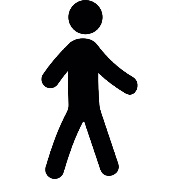 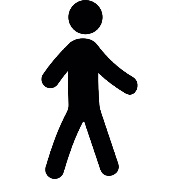 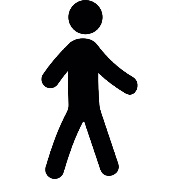 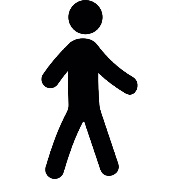 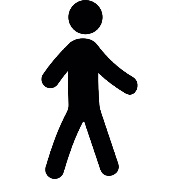 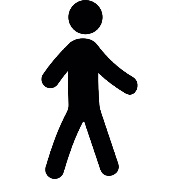 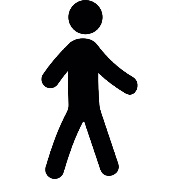 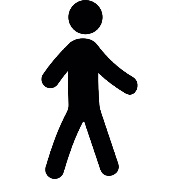 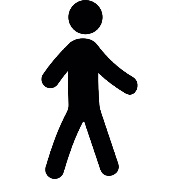 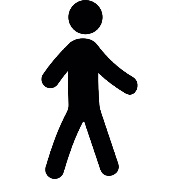 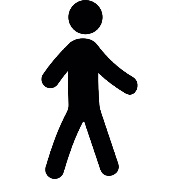 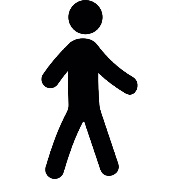 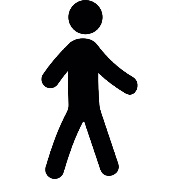 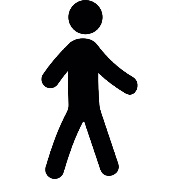 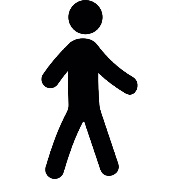 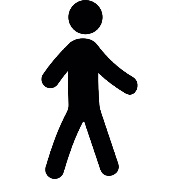 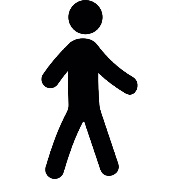 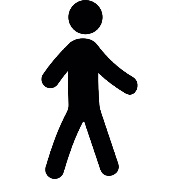 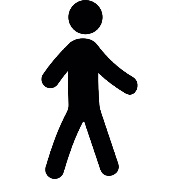 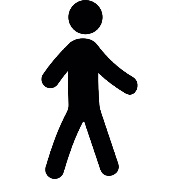 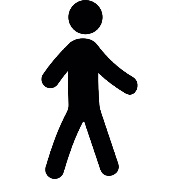 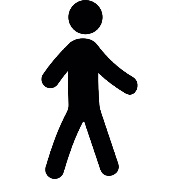 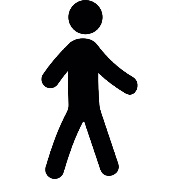 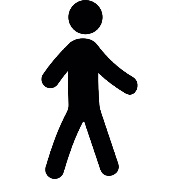 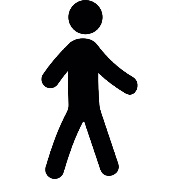 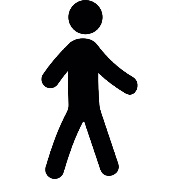 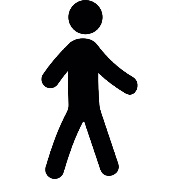 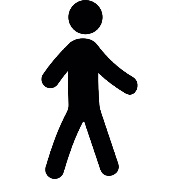 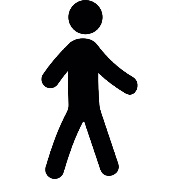 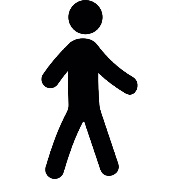 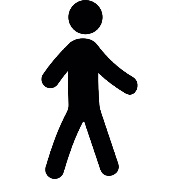 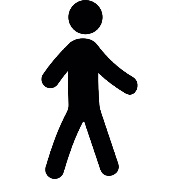 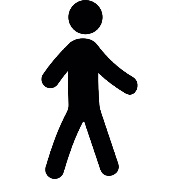 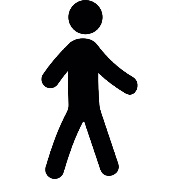 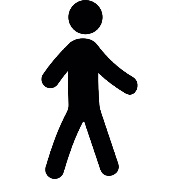 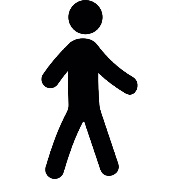 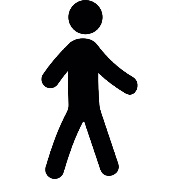 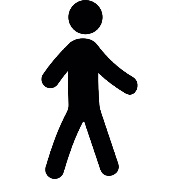 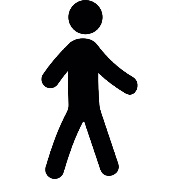 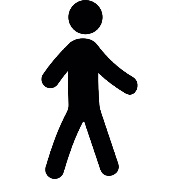 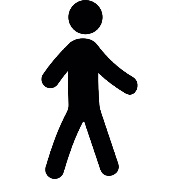 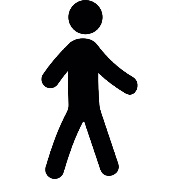 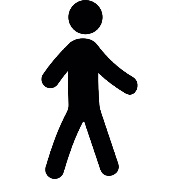 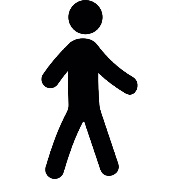 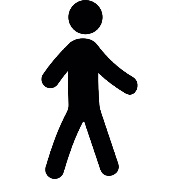 A, B, C,… – параметры («одинаковость участников»)
X – переменные (то, что будет/может отличаться вследствие лечения)
RCT
A, B, C,… – параметры («одинаковость участников»)
X1
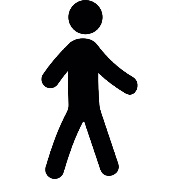 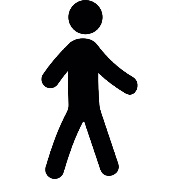 X1’
A, B, C
A, B, C
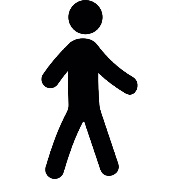 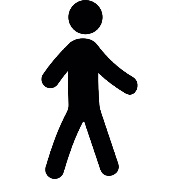 X2
X2’
A, B, C
A, B, C
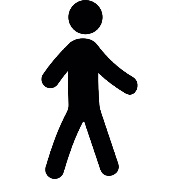 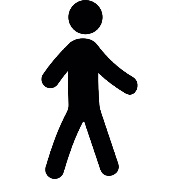 X3
X3’
A, B, C
A, B, C
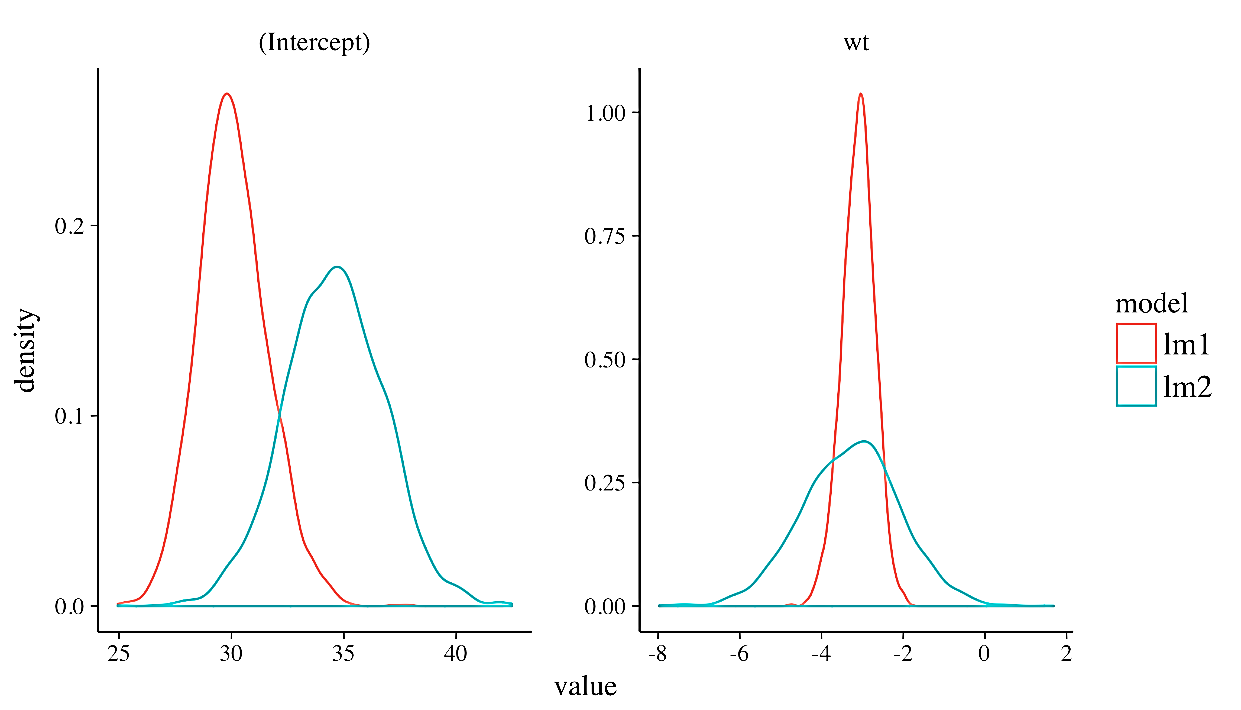 Сравнение в подгруппах, корреляции и пр.
Обзоры
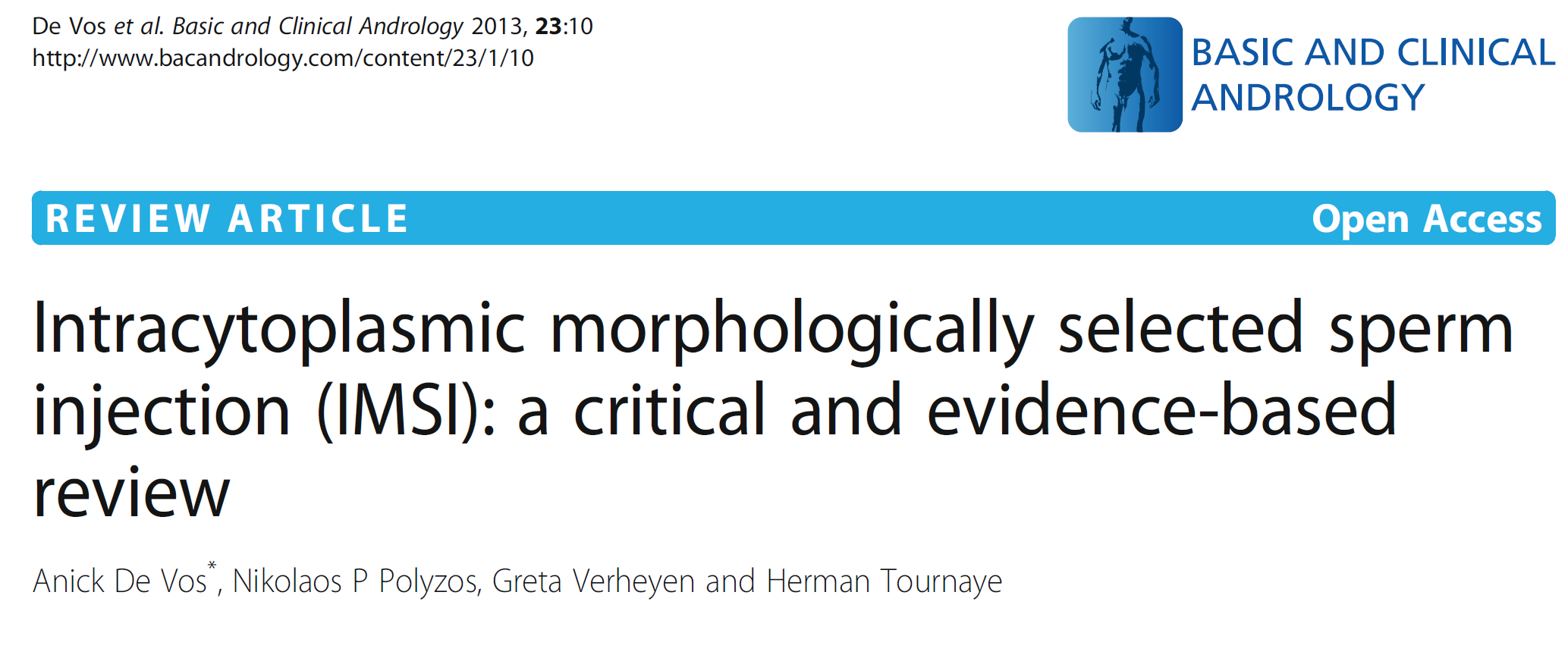 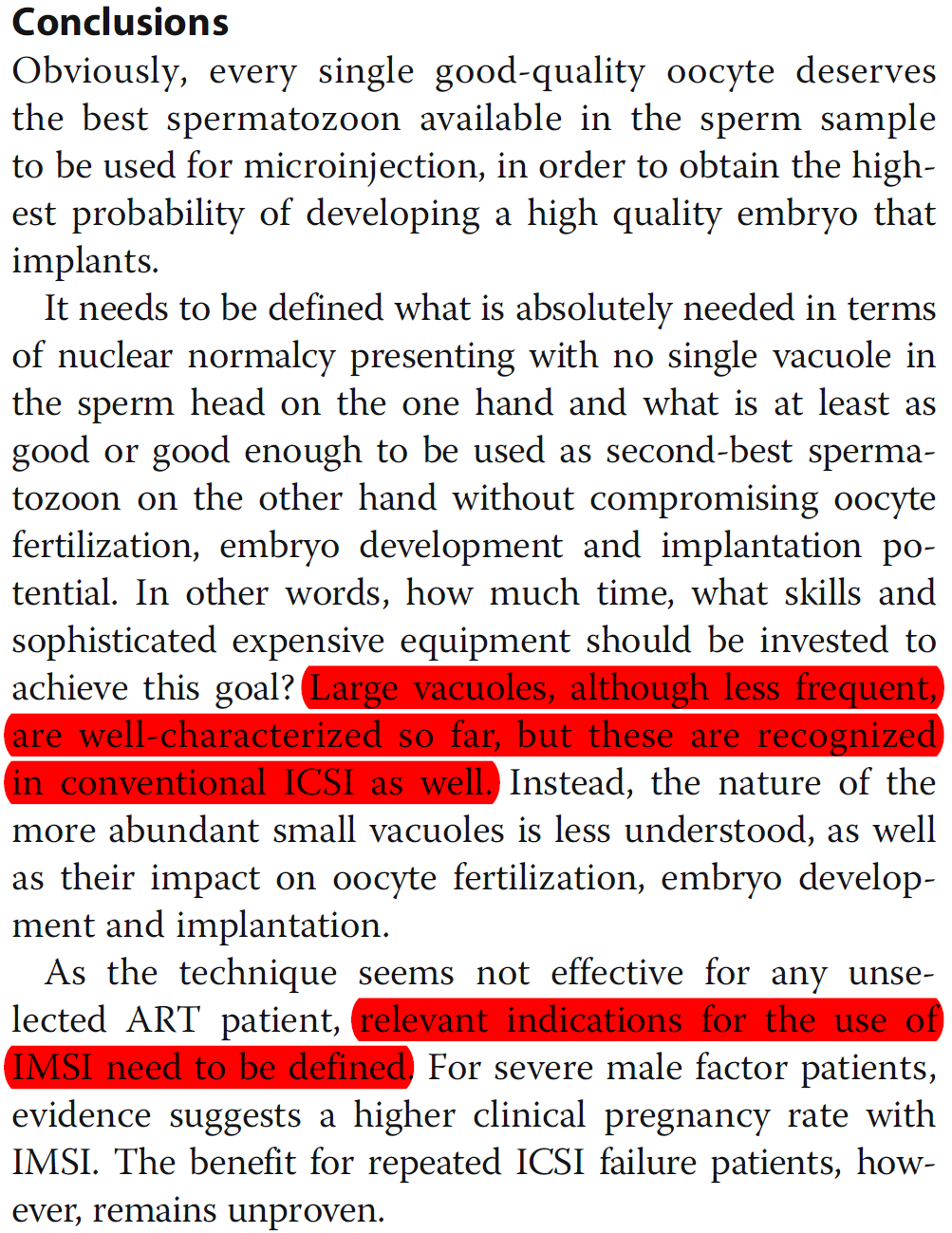 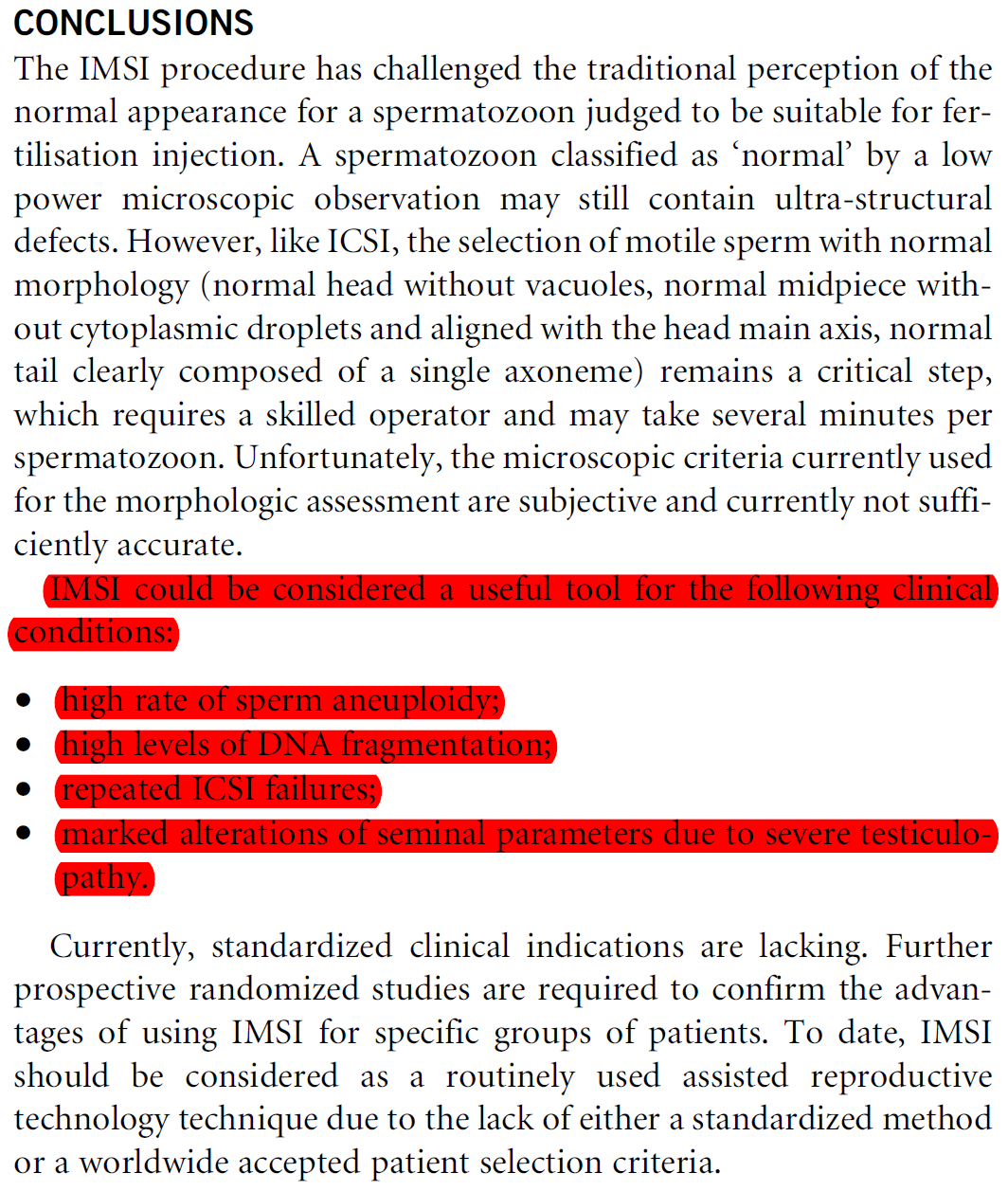 Обзоры
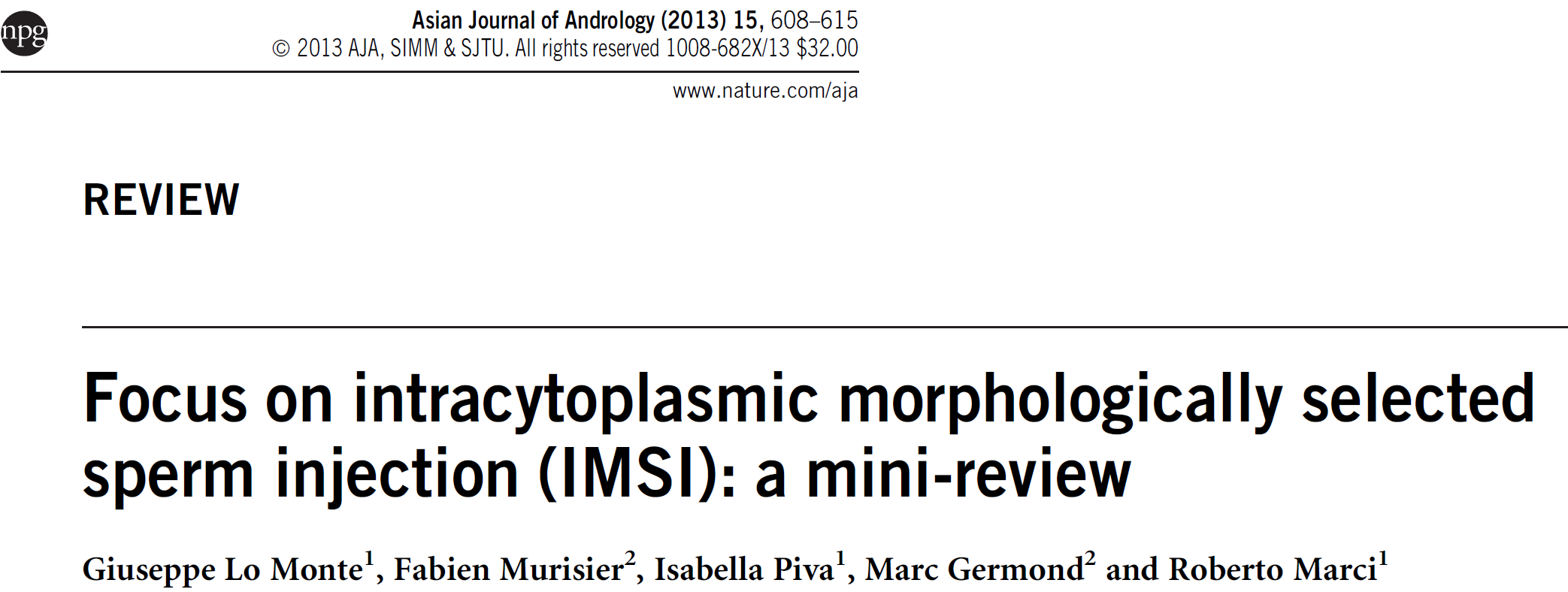 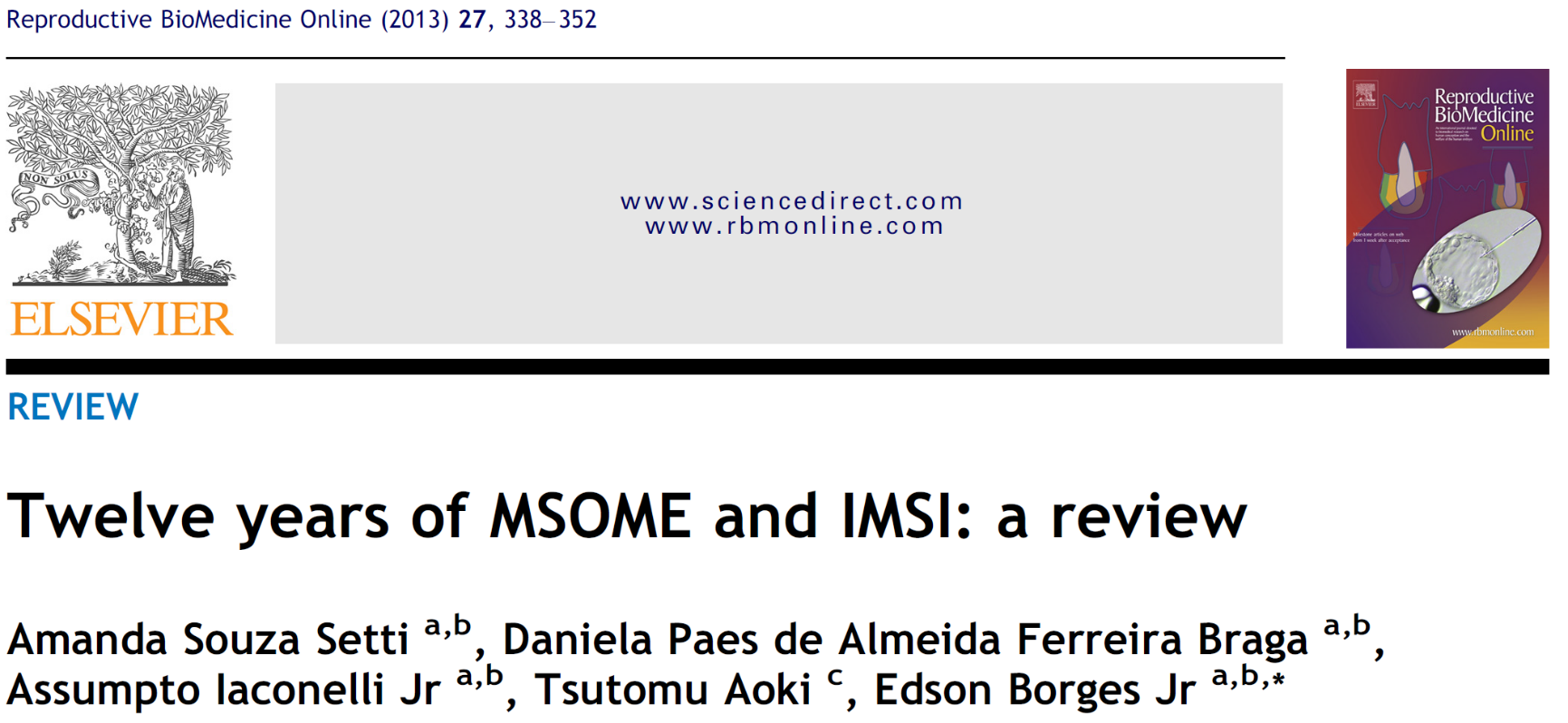 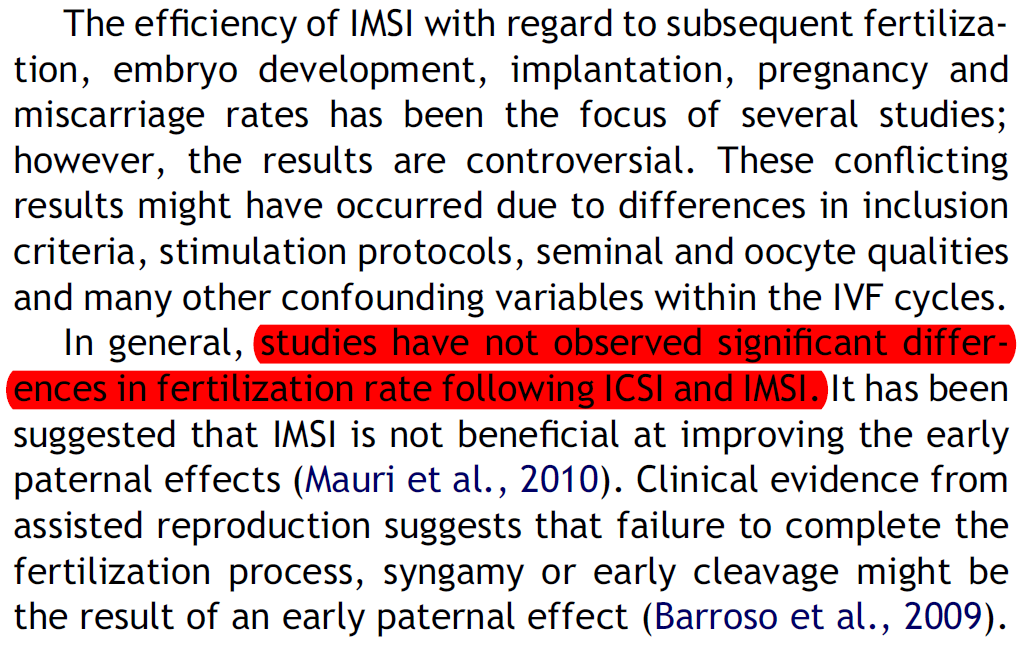 Обзоры
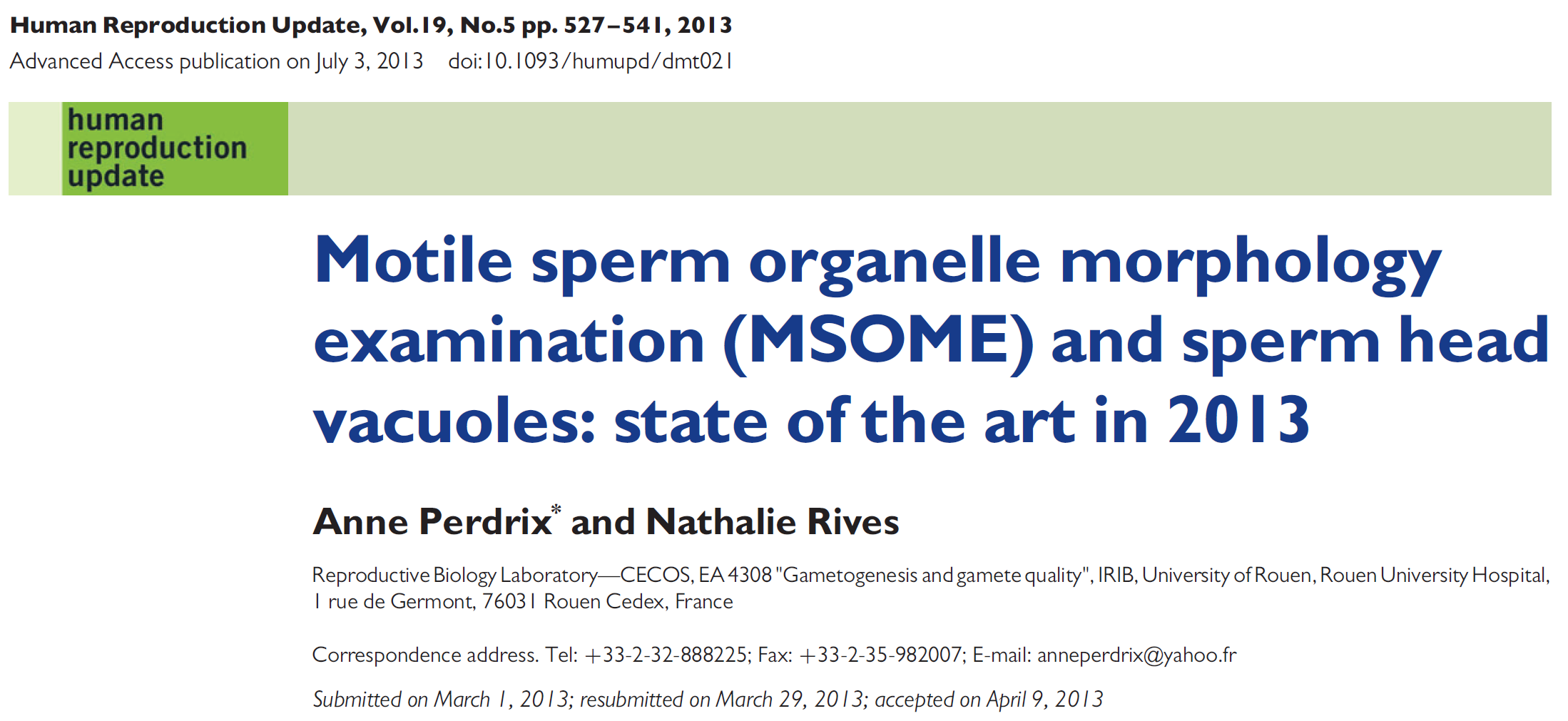 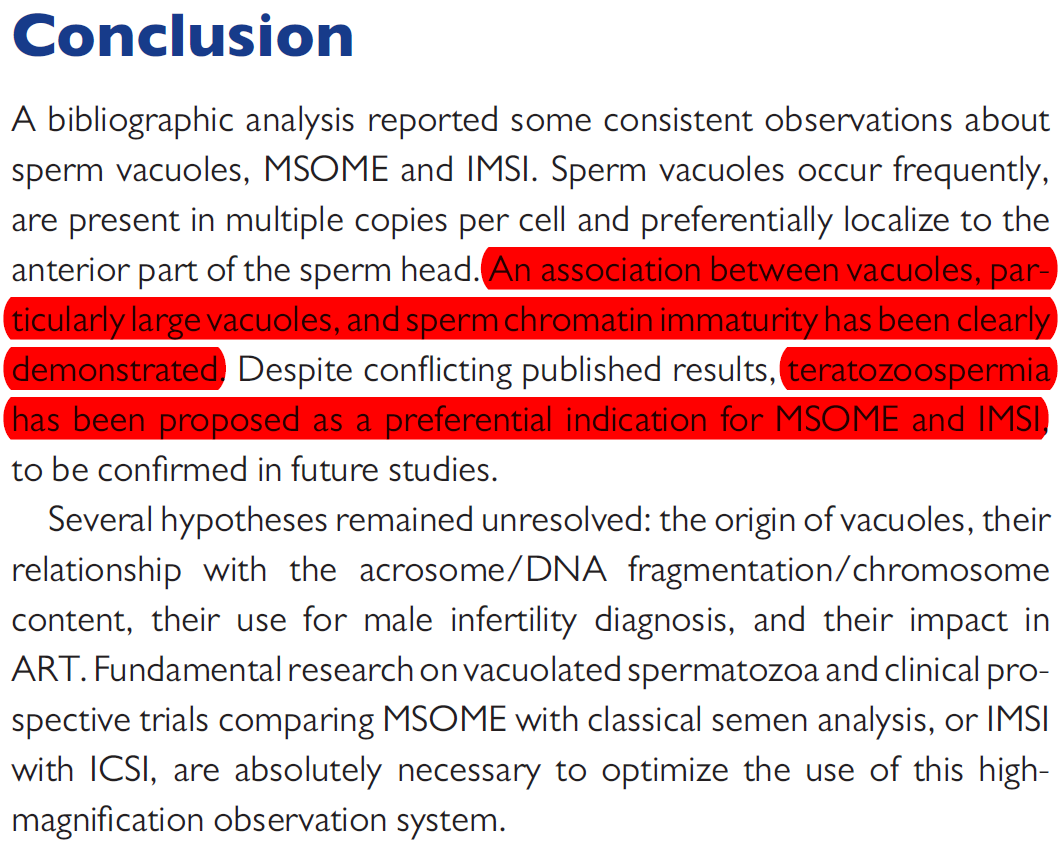 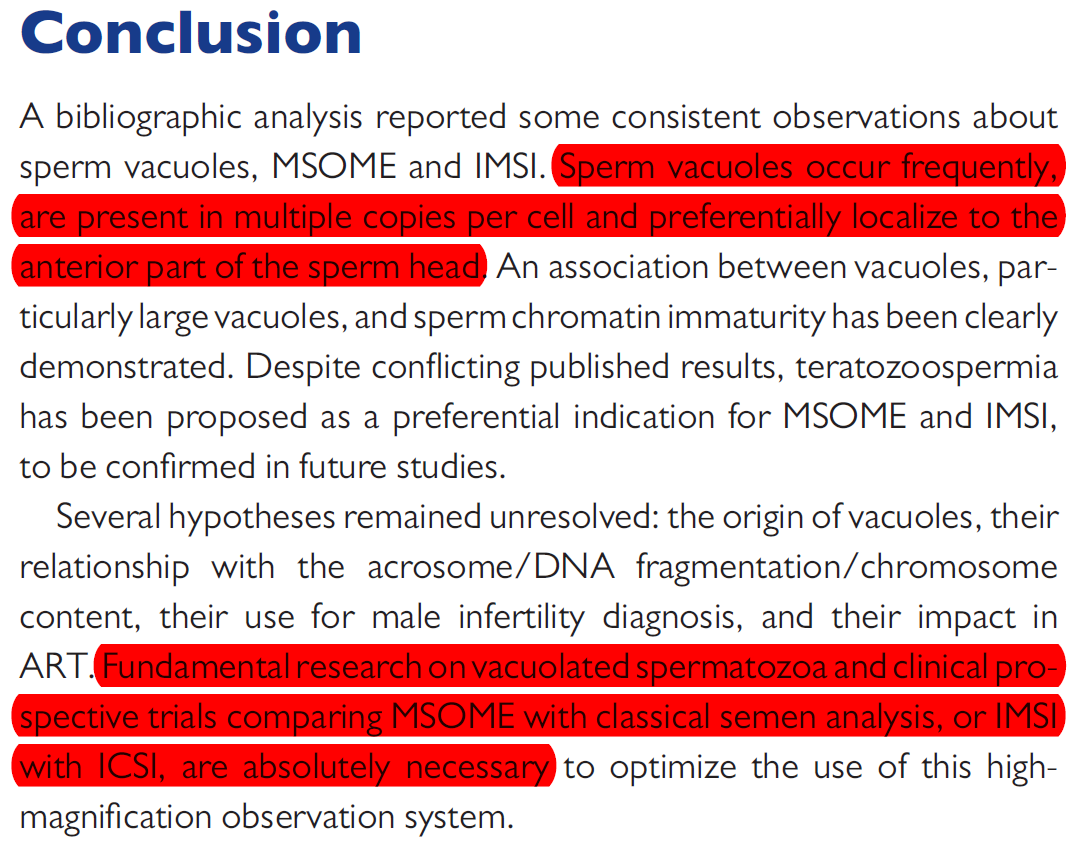 Обзоры
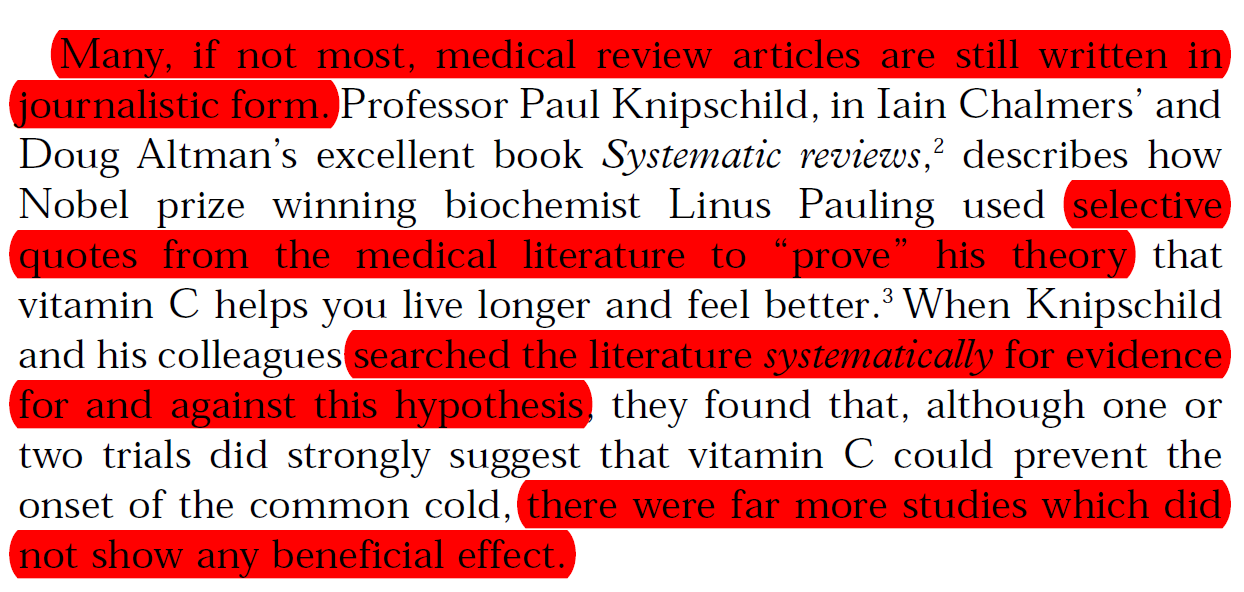 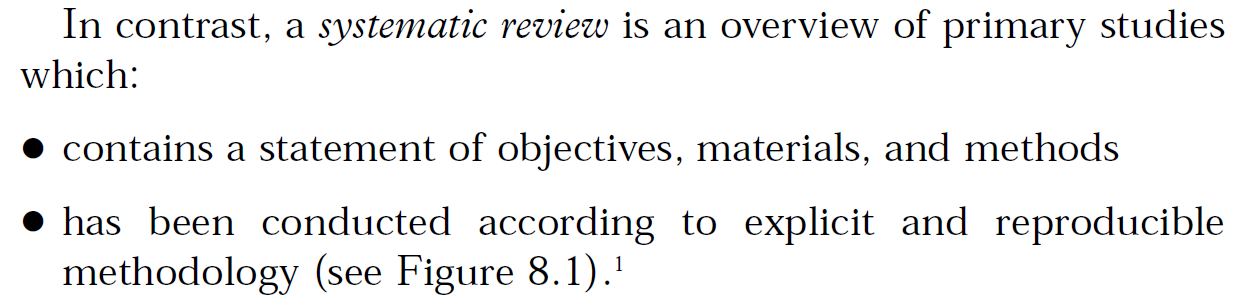 Обзоры
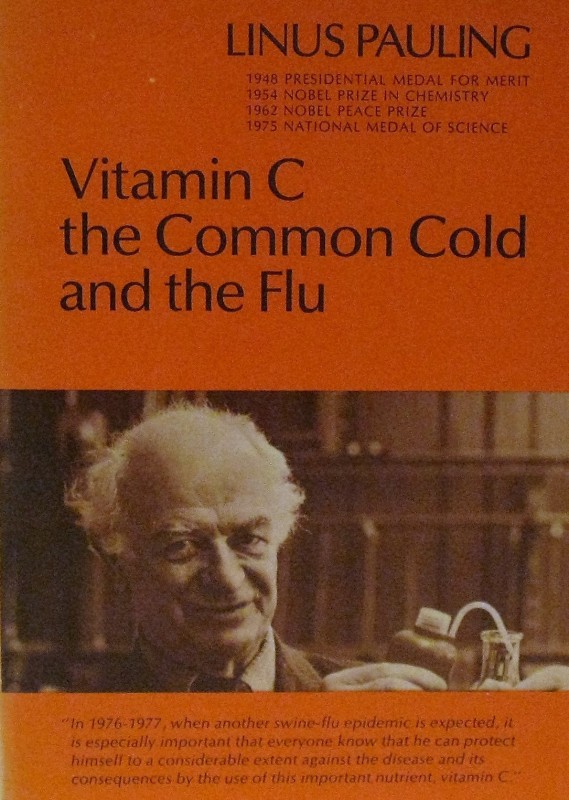 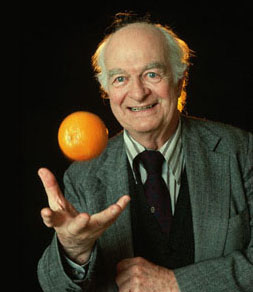 Greenhalgh., “How to read a paper”, 2001
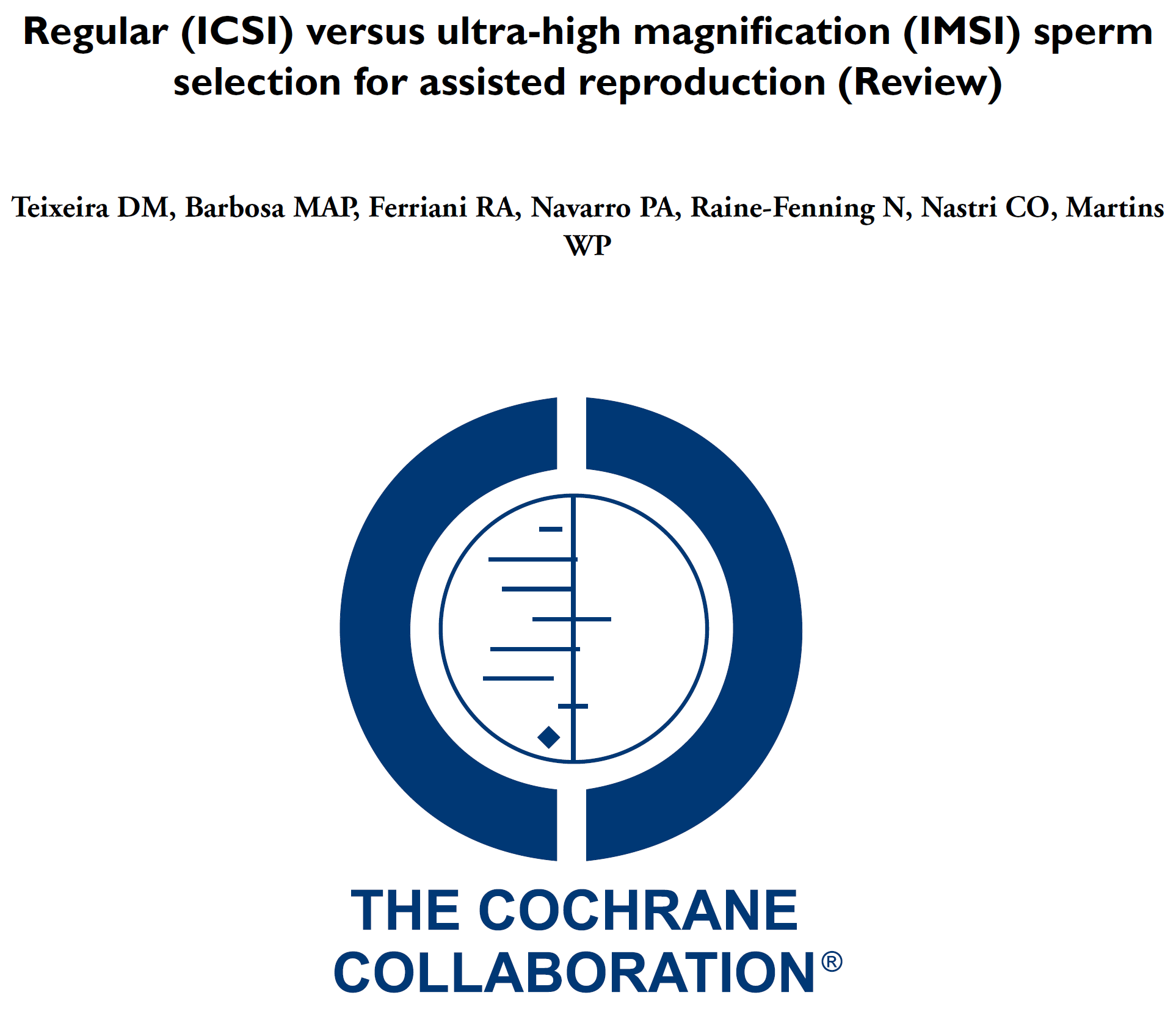 Систематические обзорыи мета-анализы
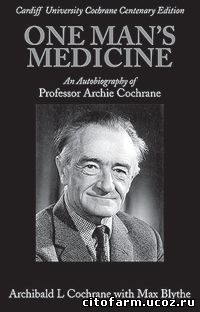 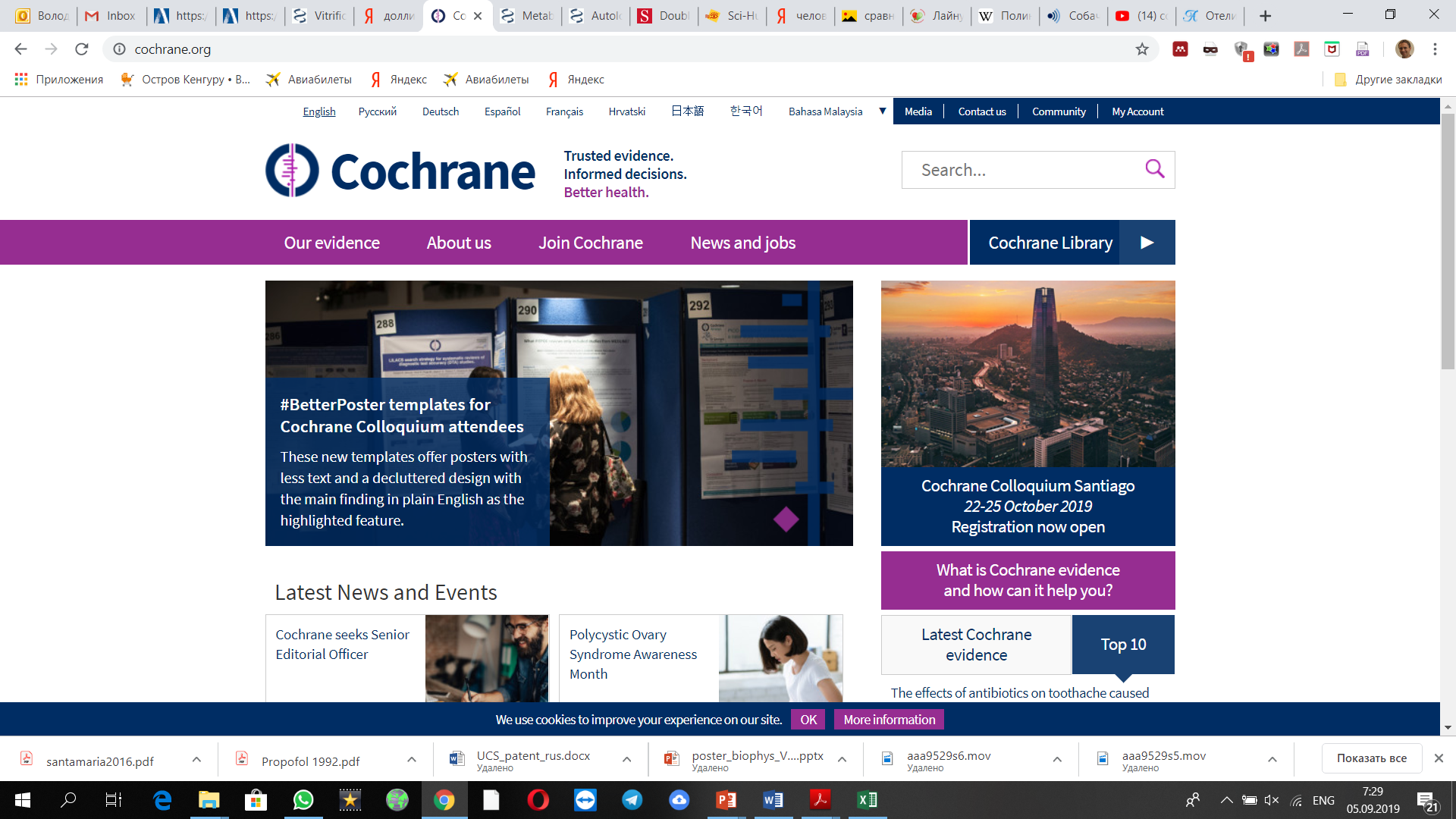 Систематические обзоры и мета-анализы
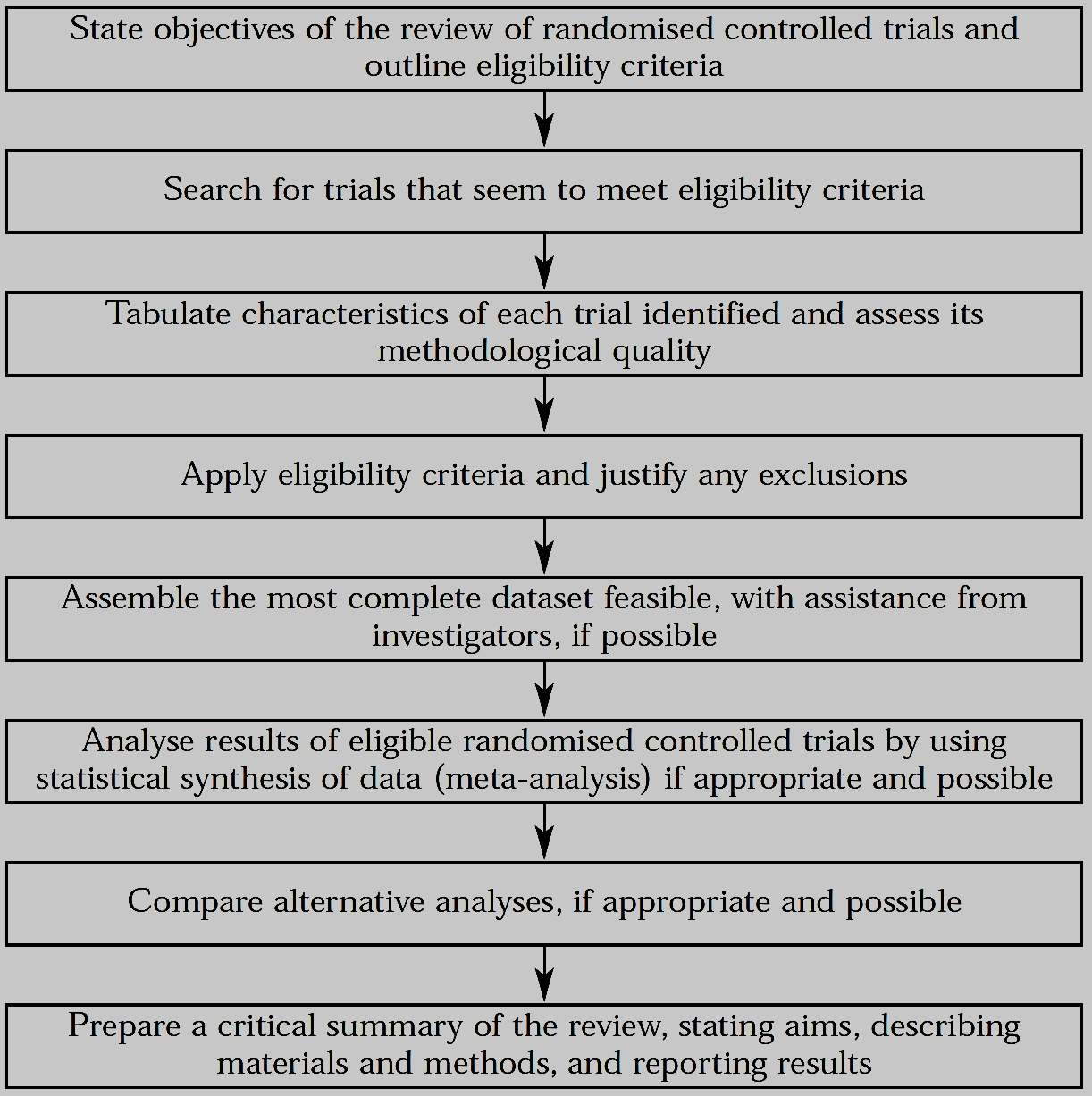 Greenhalgh., “How to read a paper”, 2001
Систематические обзоры
и мета-анализы
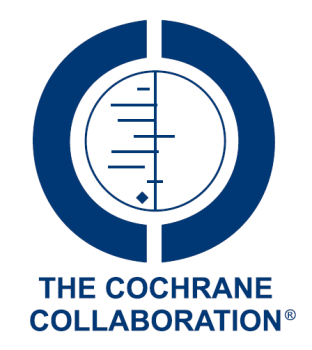 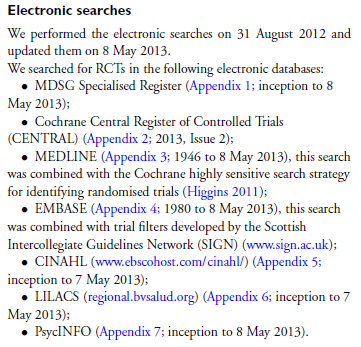 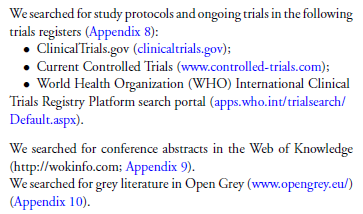 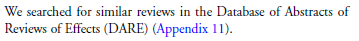 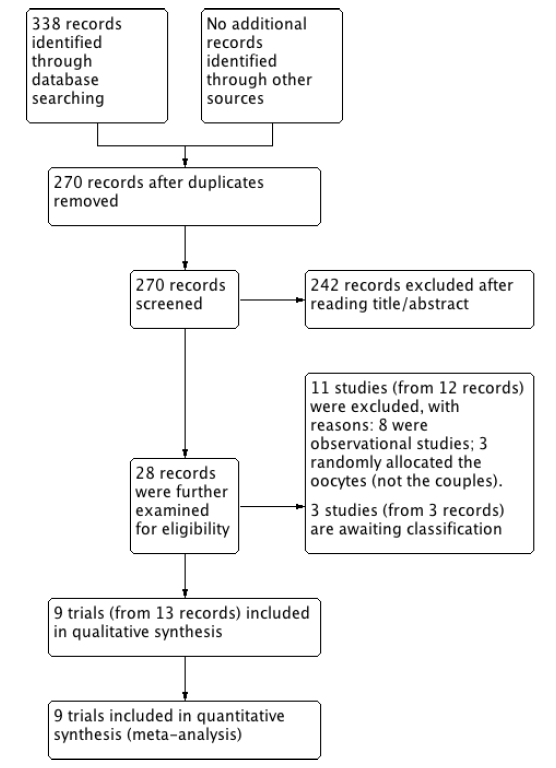 Систематические обзоры
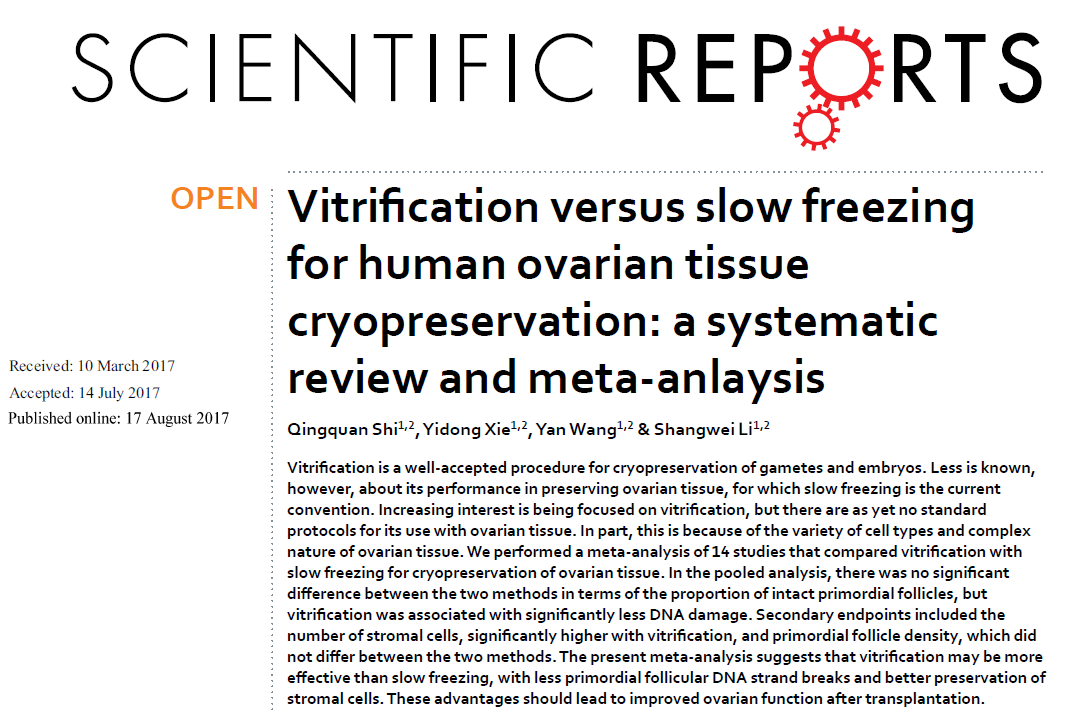 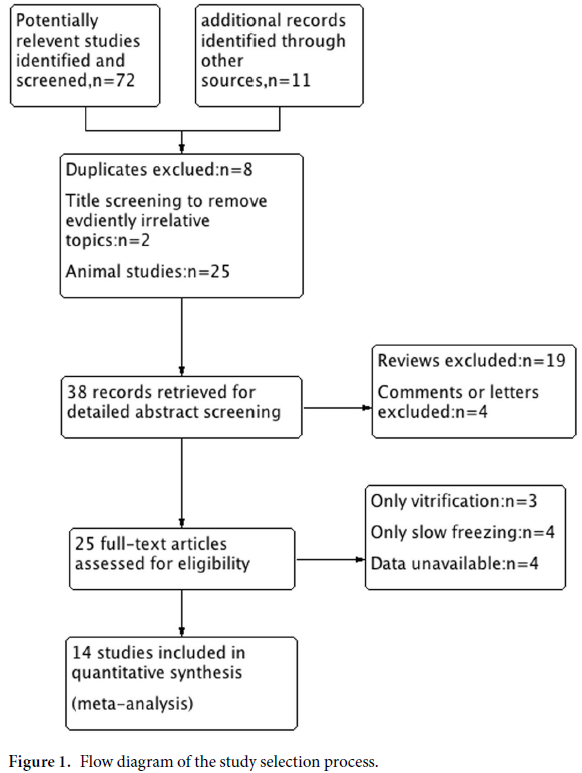 Метаанализ
Teixeira et al., 2013
Шансы и их отношение
Шансы и их отношение
Шансы и их отношение
Метаанализ
Teixeira et al., 2013
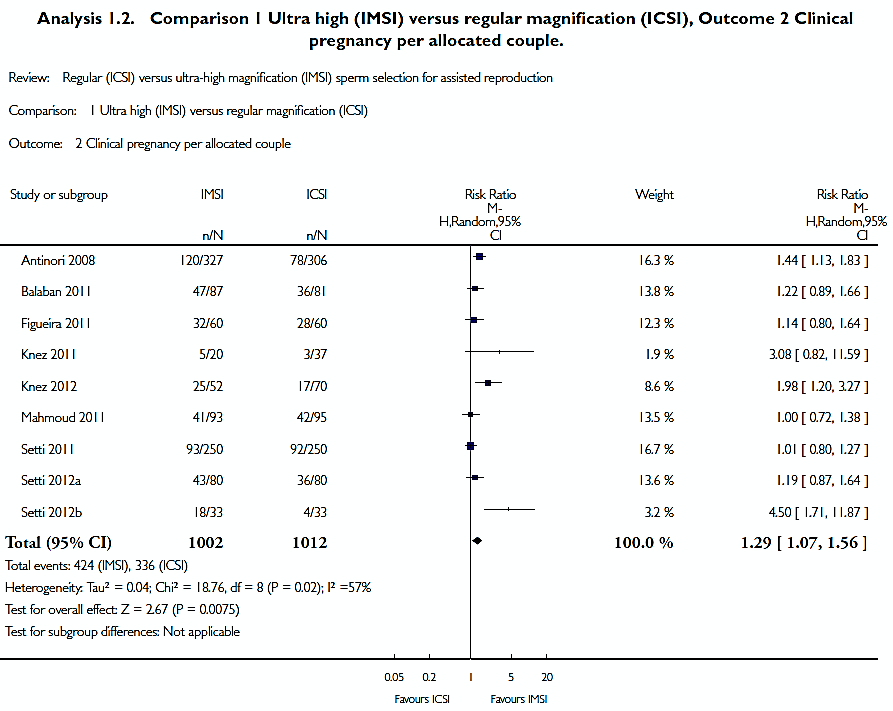 Среднее
95%, 99%
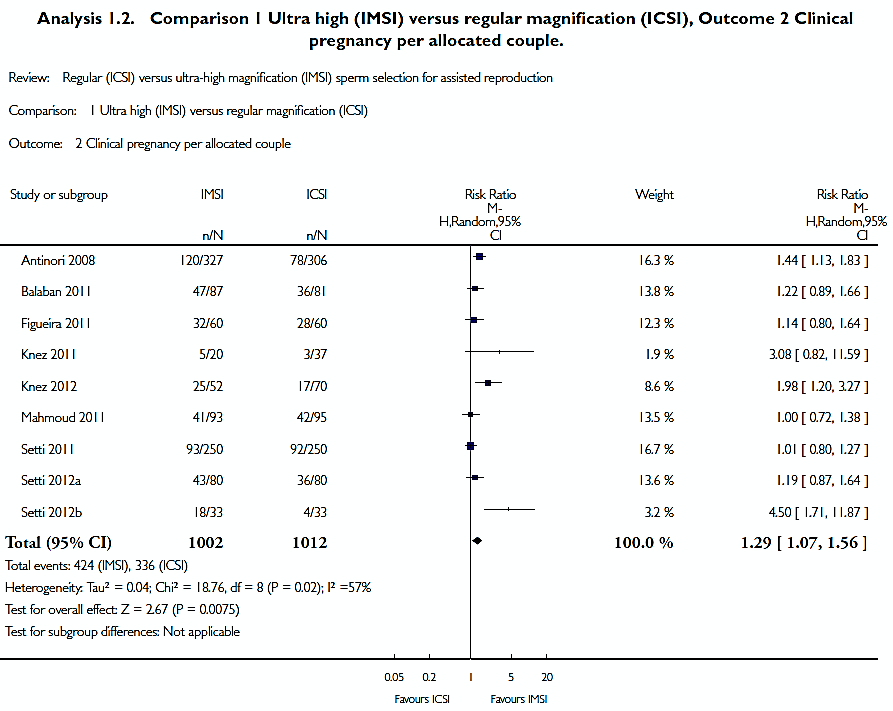 Отношения шансов
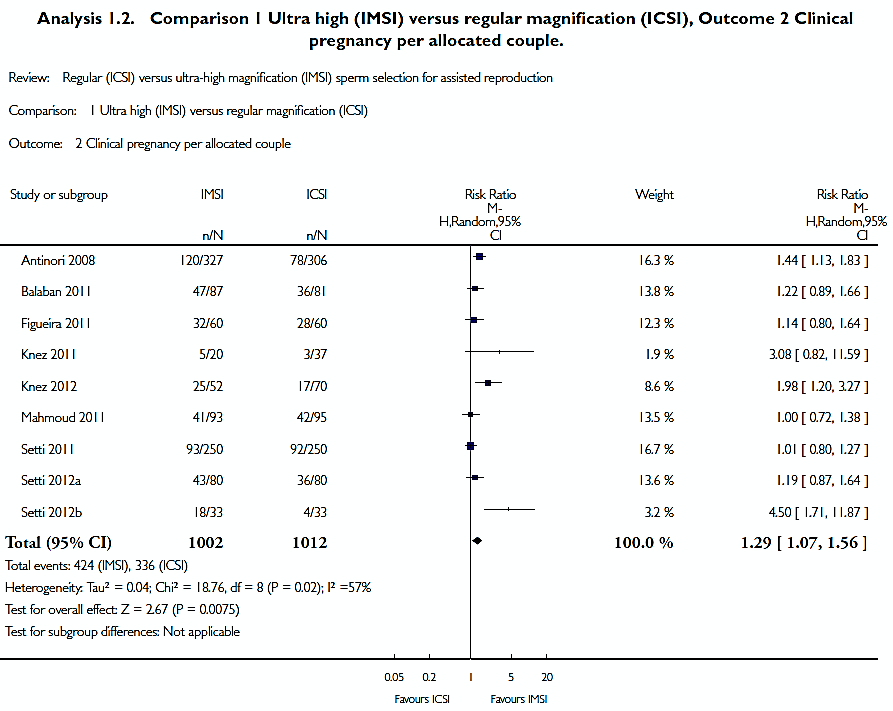 Итог
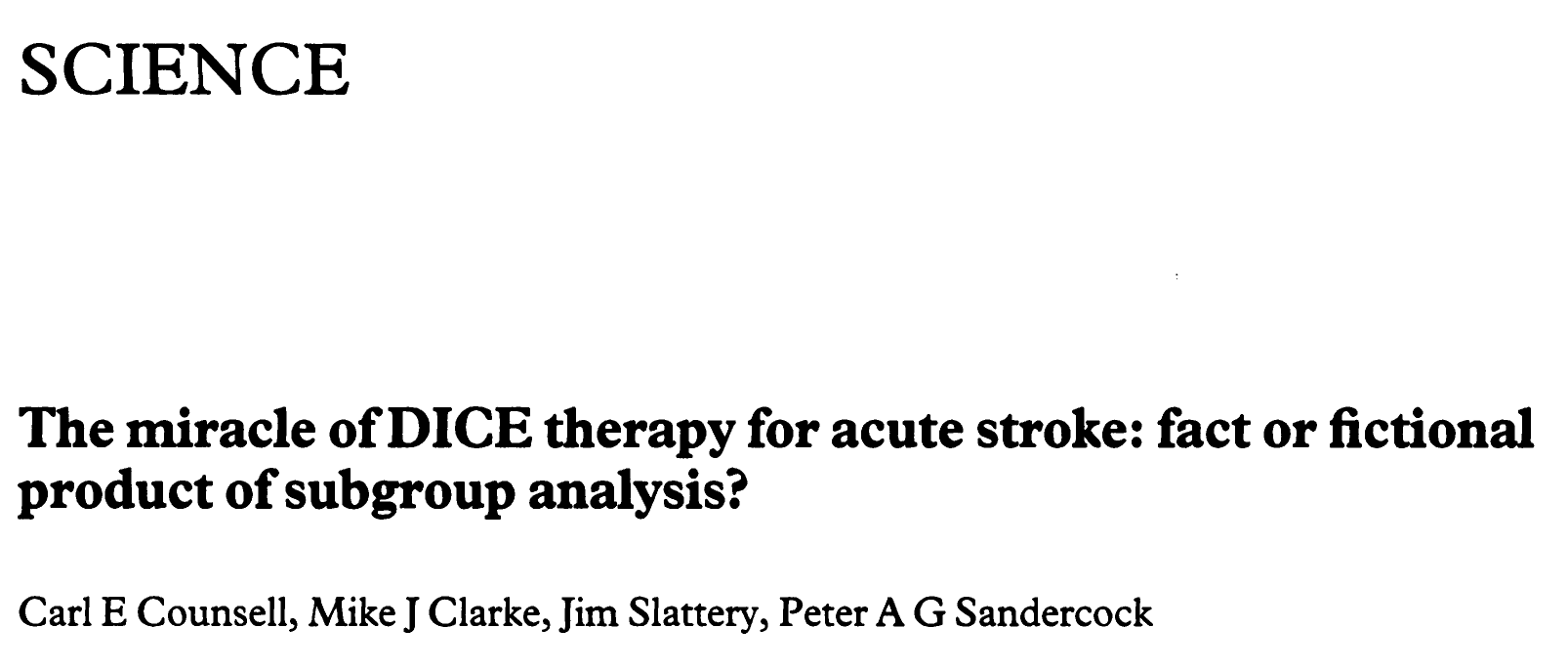 «Терапия» игральными костями
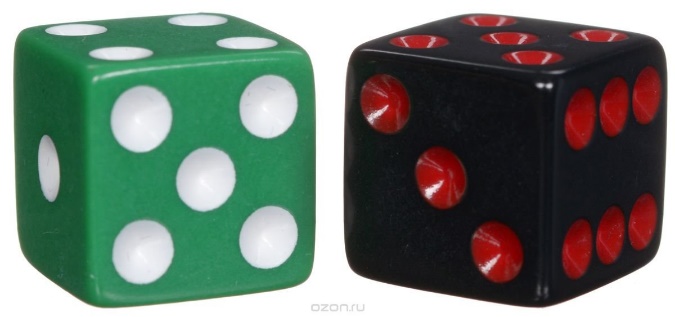 Терапия острого инсульта с использованием разноцветных игральных костей.
Бросание костей  результаты «лечения»:
1, 2, 3, 4, 5 – жизнь 	6 – смерть
44 рандомизированных контролируемых исследования (от 20 до 200 участников).
«Терапия» игральными костями
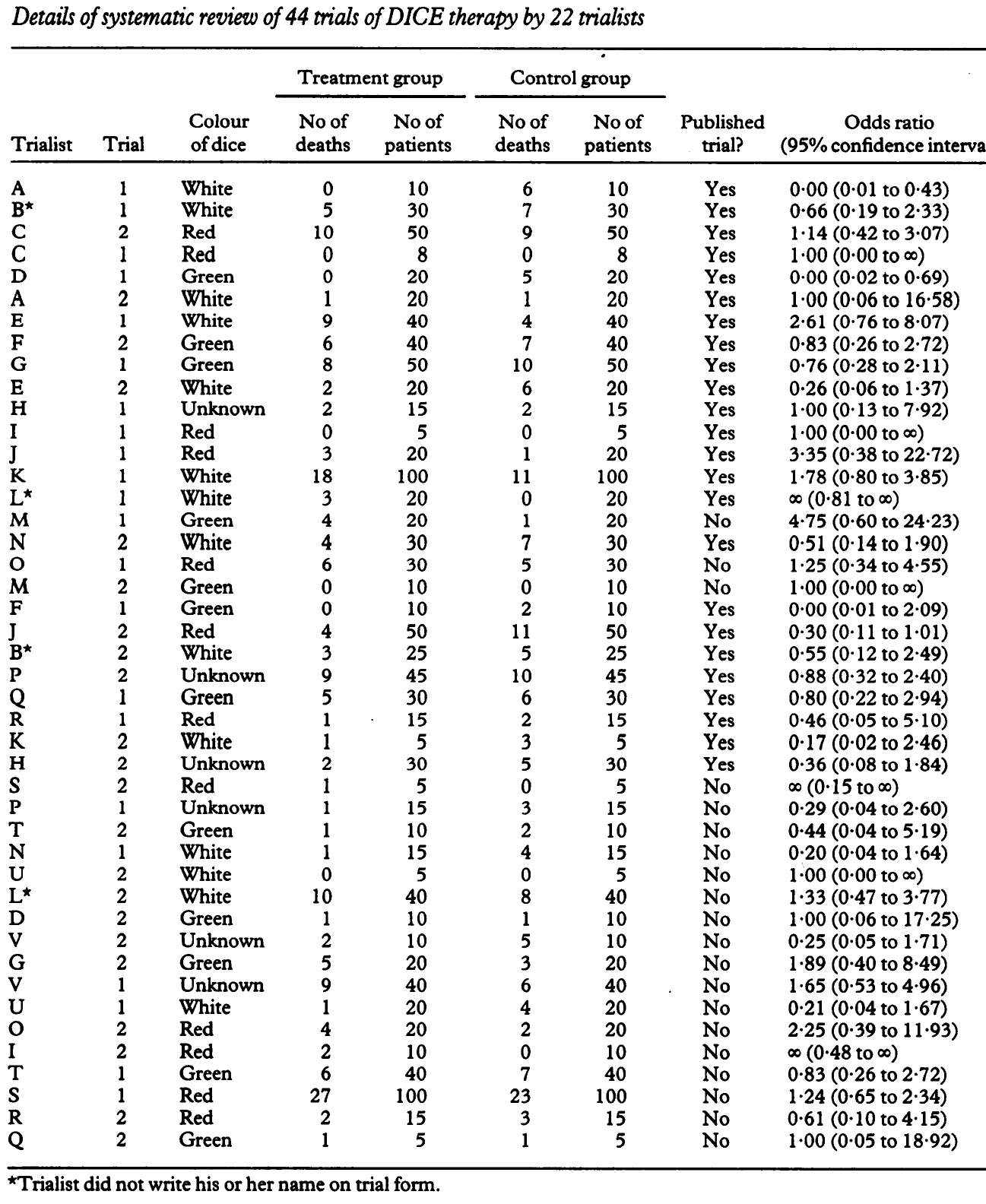 «Терапия» игральными костями
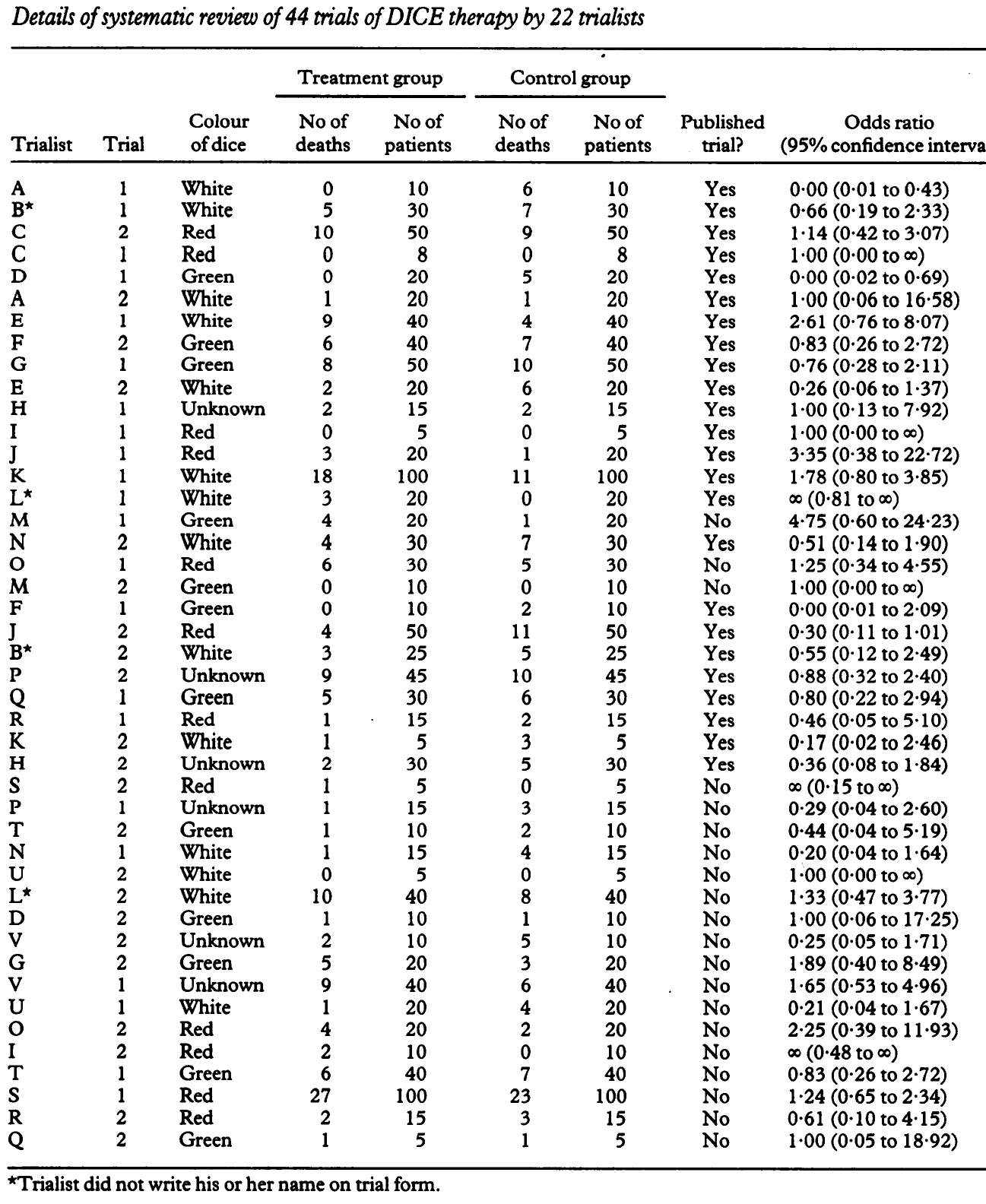 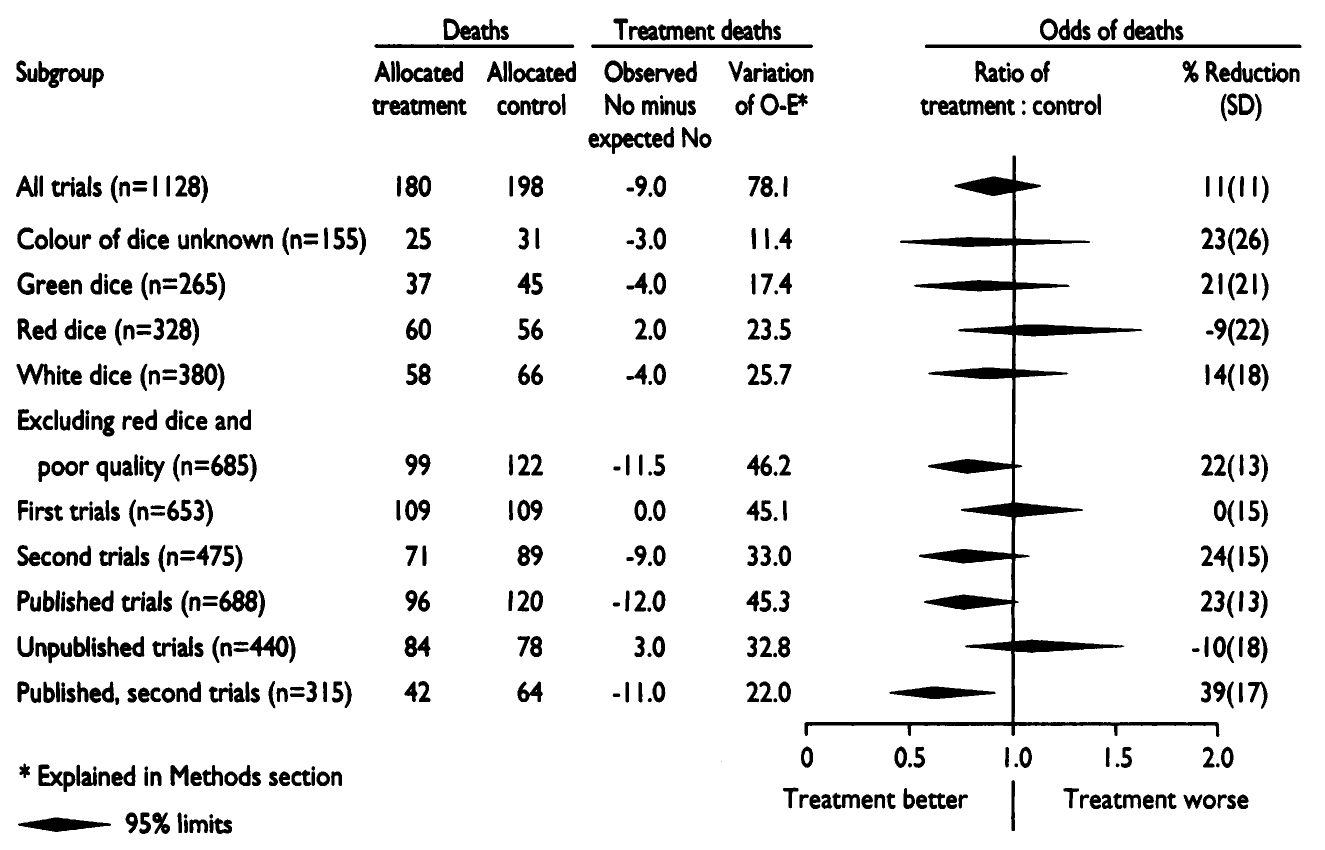 «Терапия» игральными костями
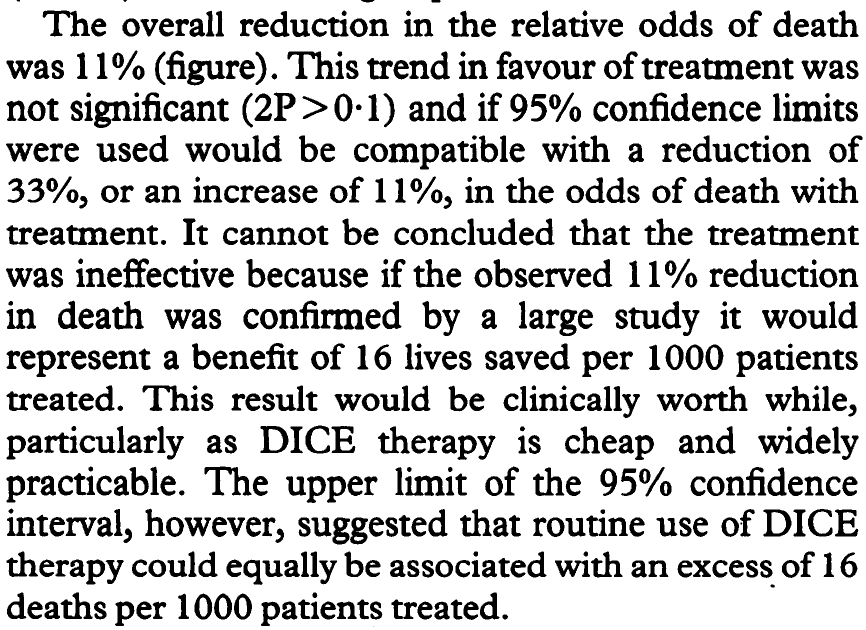 «Терапия» игральными костями
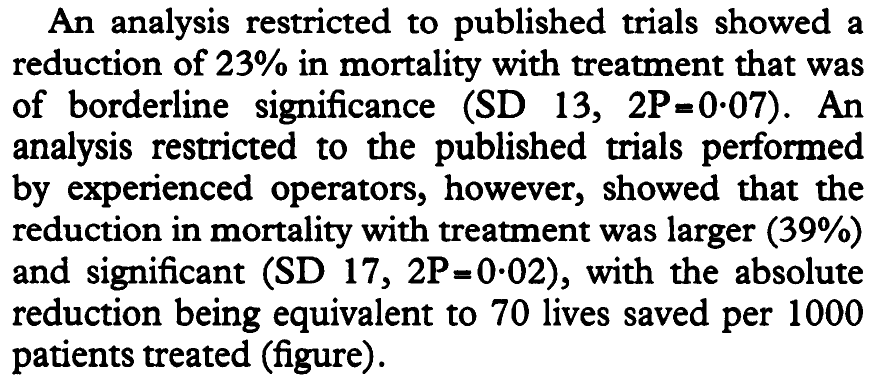 «Терапия» игральными костями
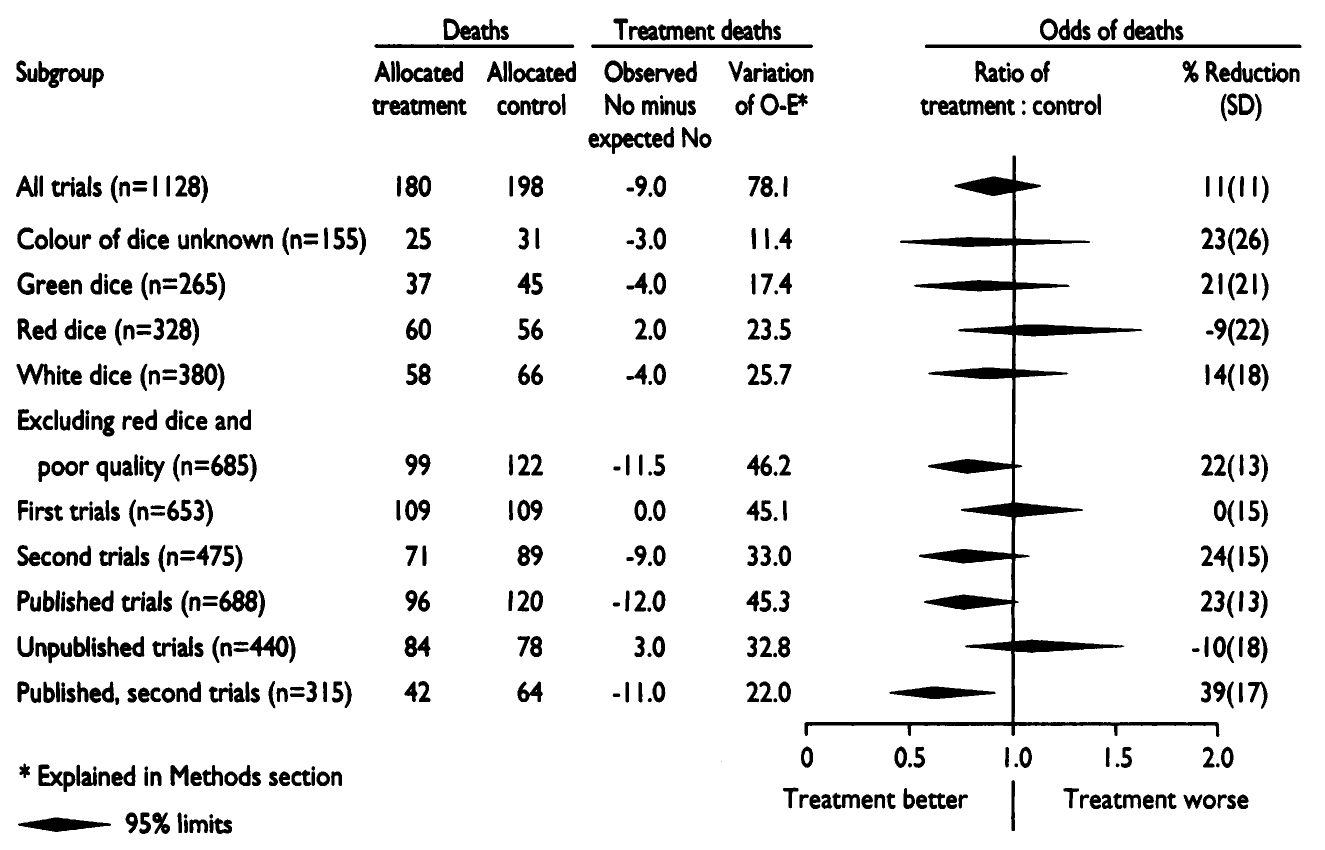 «Терапия» игральными костями
Уровни доказательности
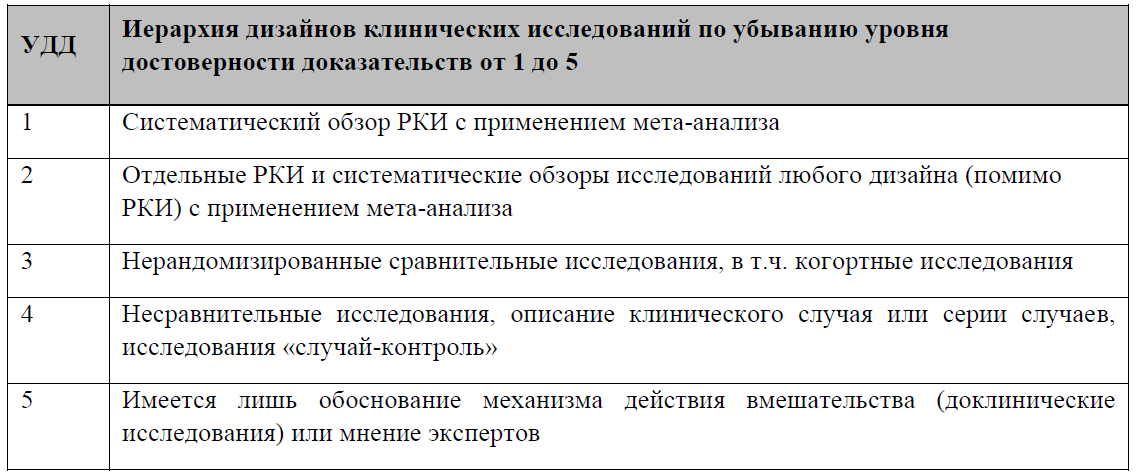 Клинические рекомендации по ВРТ, 2019
Уровни доказательности
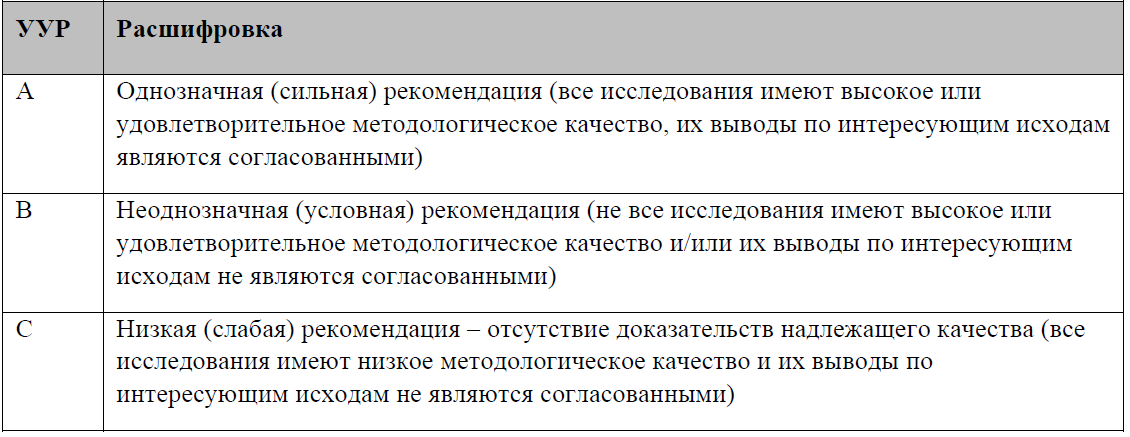 Клинические рекомендации по ВРТ, 2019
Иерархия доказательности
[Speaker Notes: Контролируемое исследование – клиническое исследование сравнения действия  неизученного лексредства  с общепризнанной терапией
Рандомизация – случайное распределение пациентов]
Сила доказательности, соответствующая каждому уровню рекомендаций
GPP- good practice point
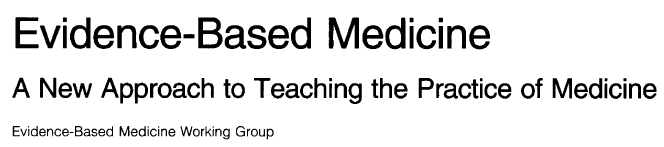 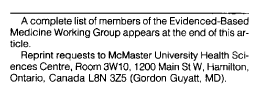 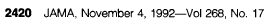 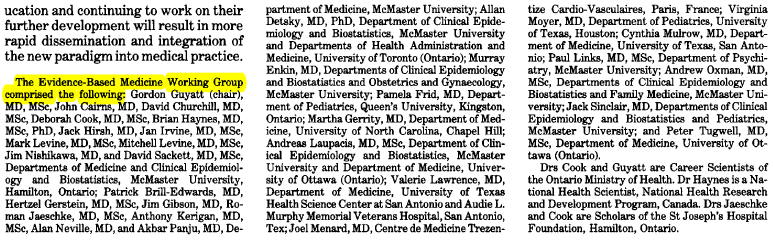 Что делать с новой ситуацией?
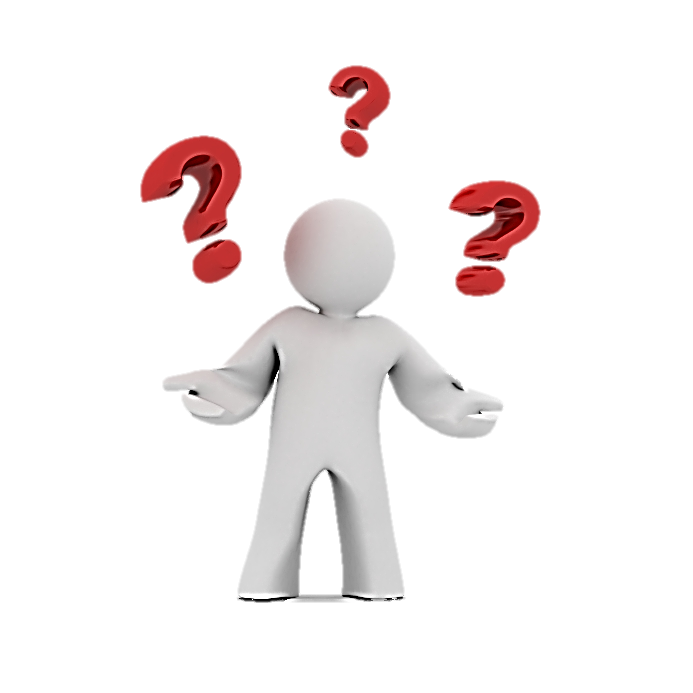 Ищем гайдлайны
Ищем систематические обзоры
Читаем оригинальные статьи
Смотрим на методы
Делаем свои выводы
Наука
Объективная истина
Традиционнаямедицина
Искусство врачевания
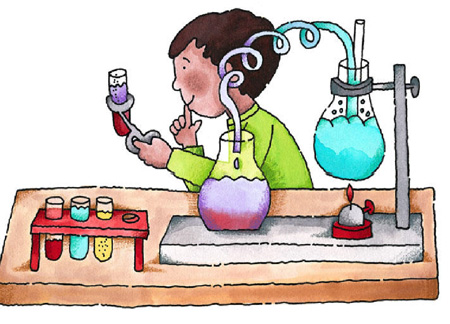 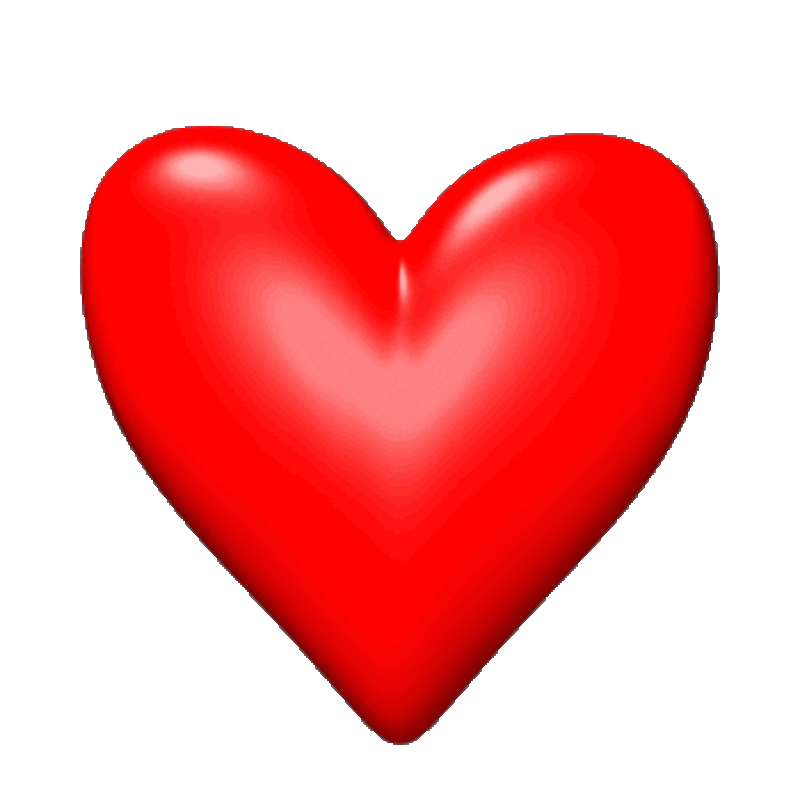 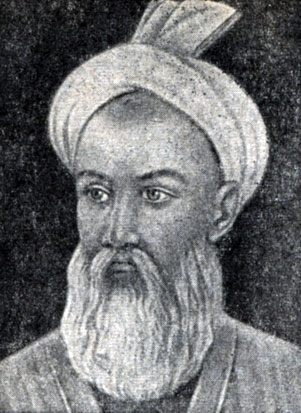 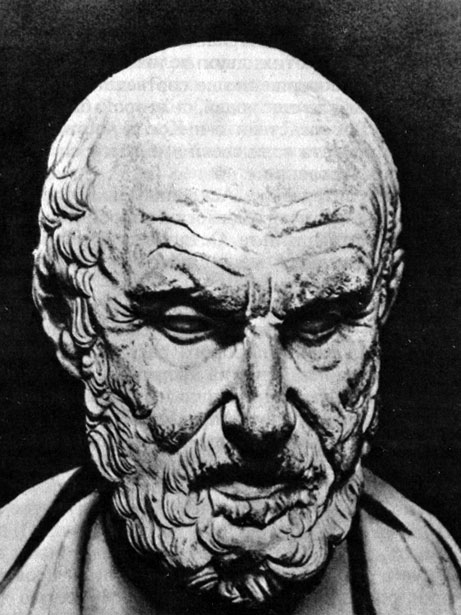 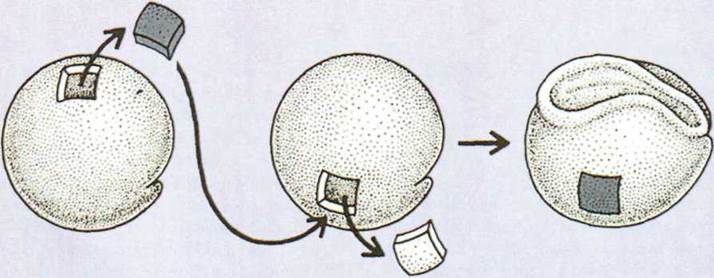 Спасибо за внимание
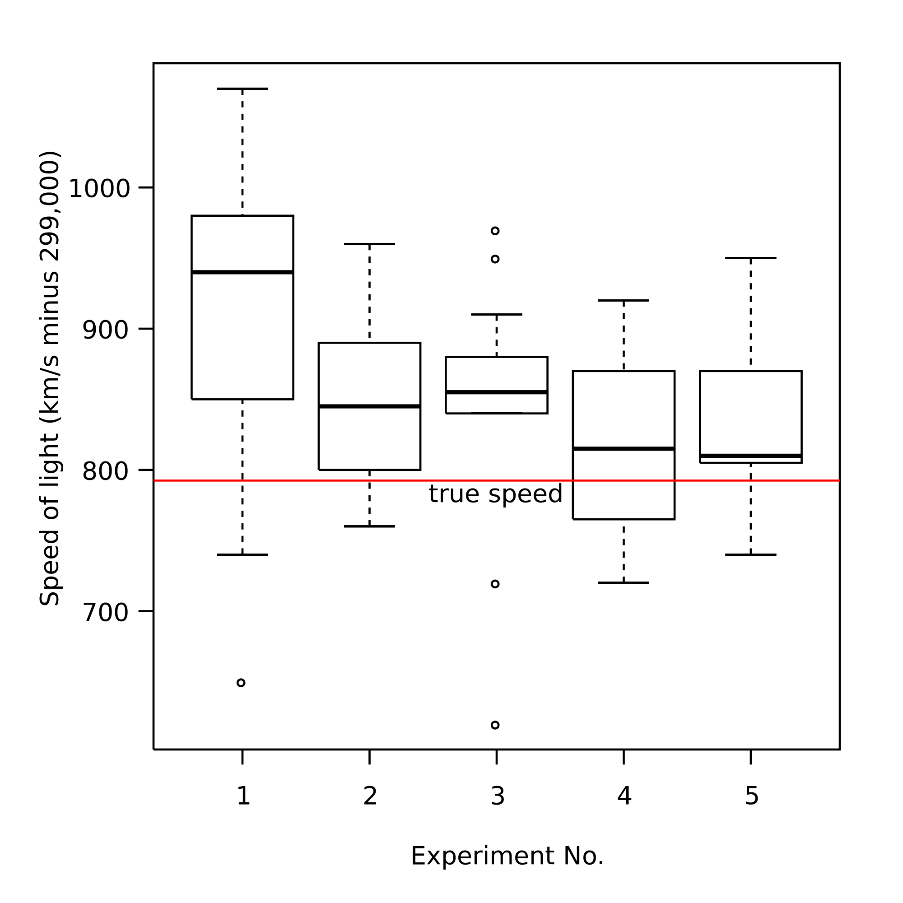 Передача знания:учитель—ученик
Индивидуальный подход
Субъективность
Передача знаний – публикации
Воспроизводимость
Верифицируемость
Объективность